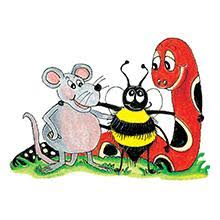 Jolly Grammar 3a-3
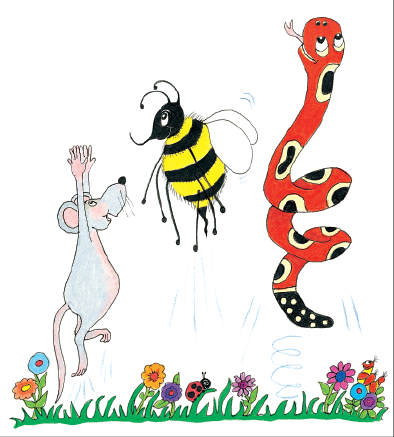 Let’s review
Alphabetical order.
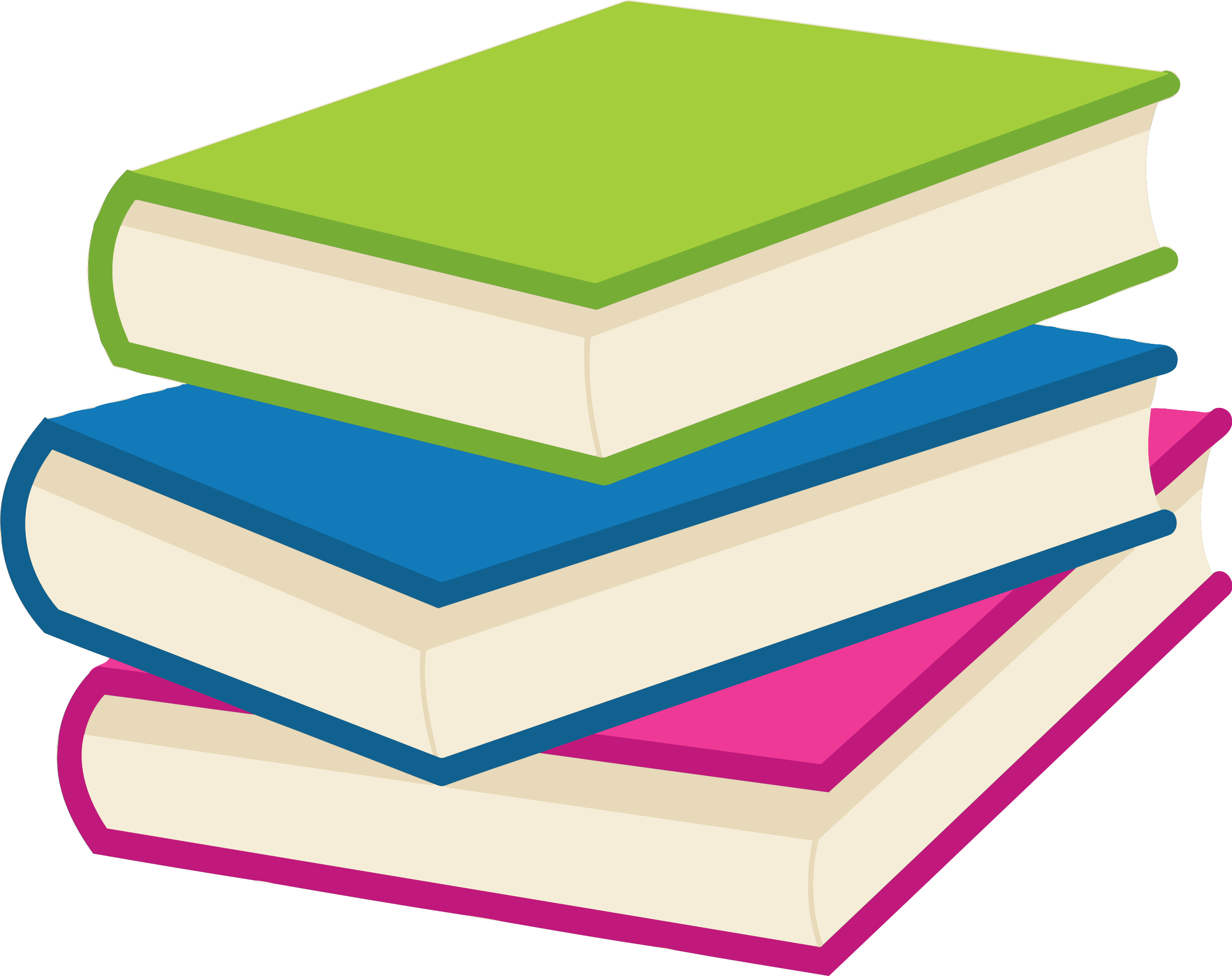 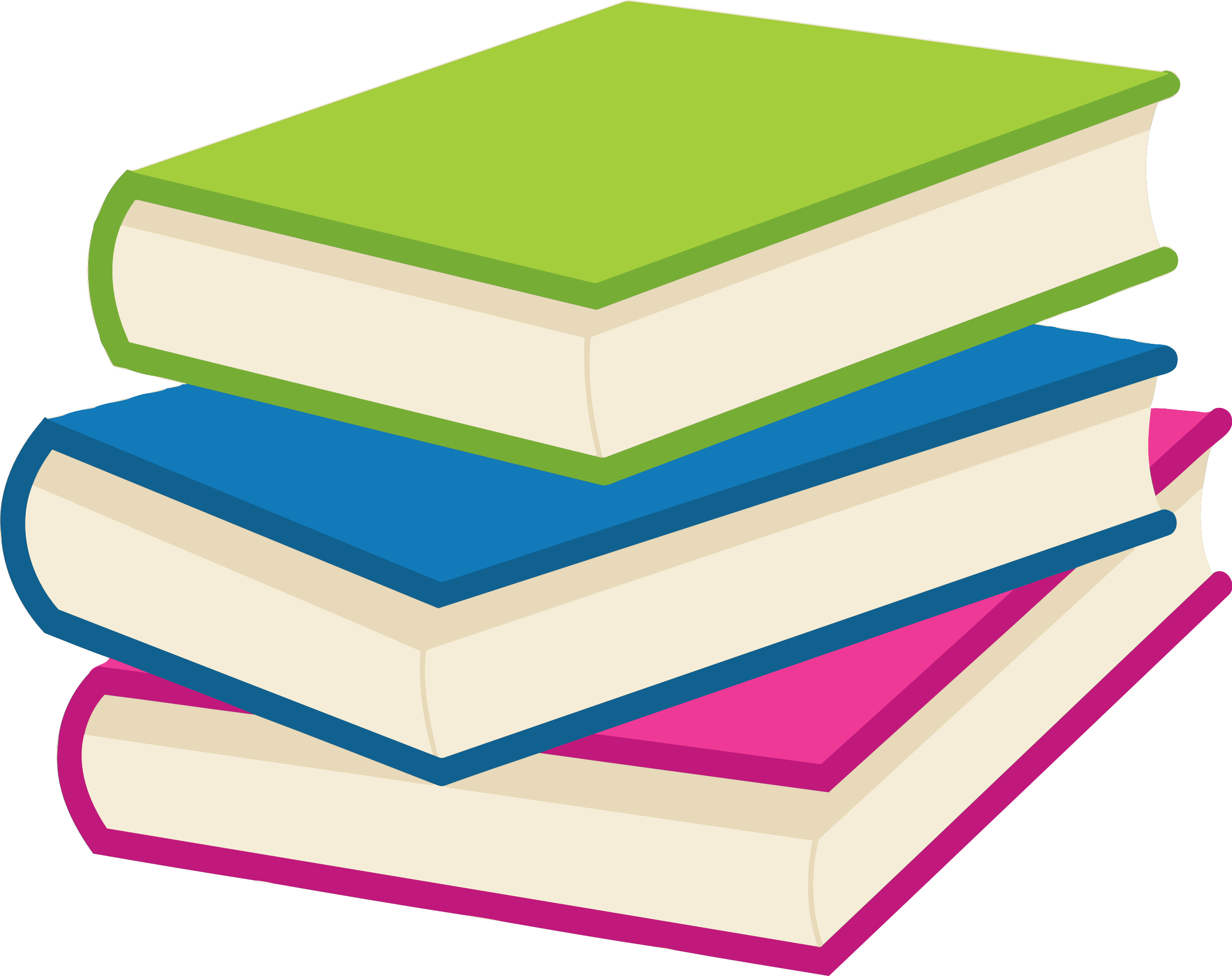 1st
1st
2nd
2nd
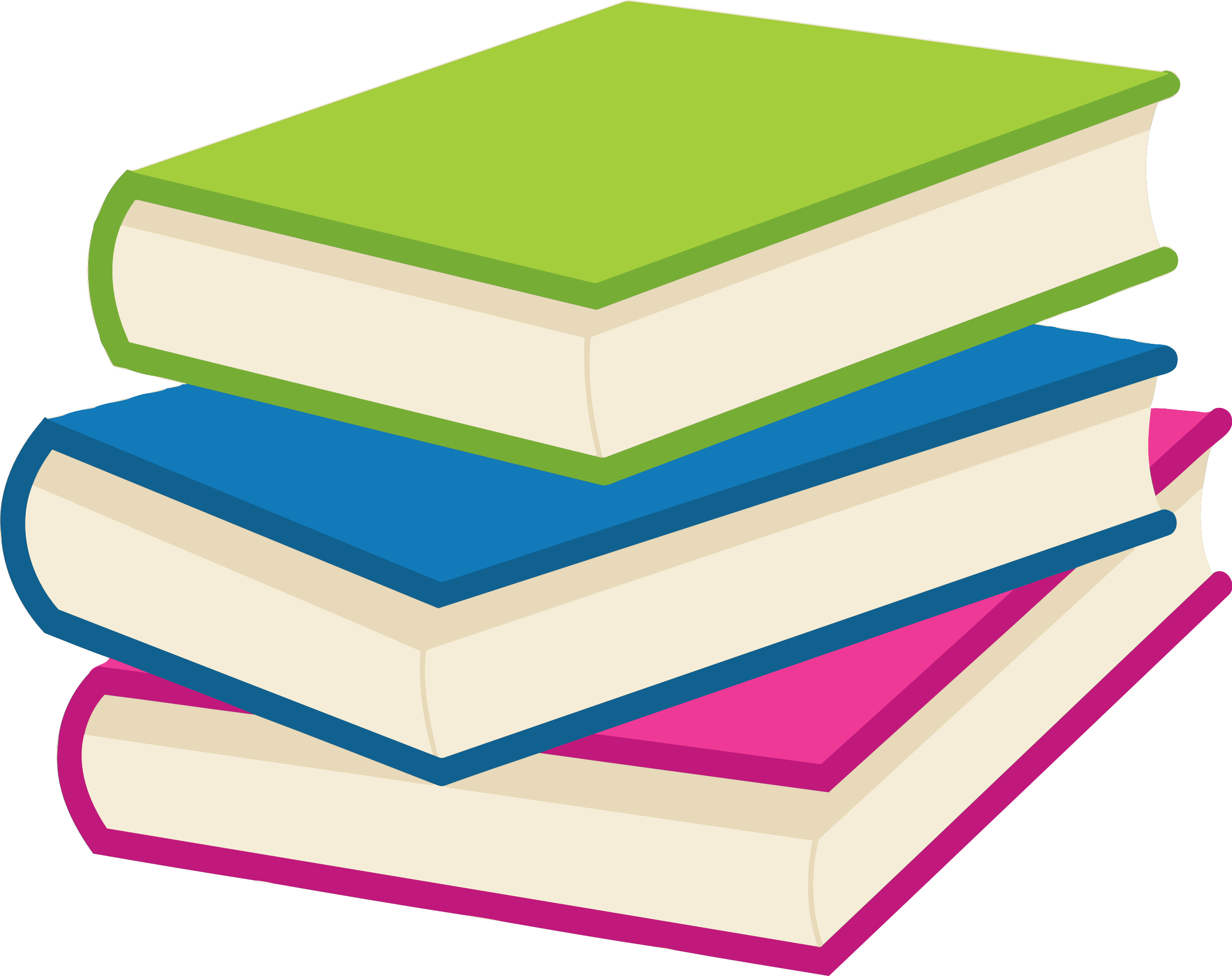 3rd
3rd
1st
dragon
2nd
phoenix
yeti
3rd
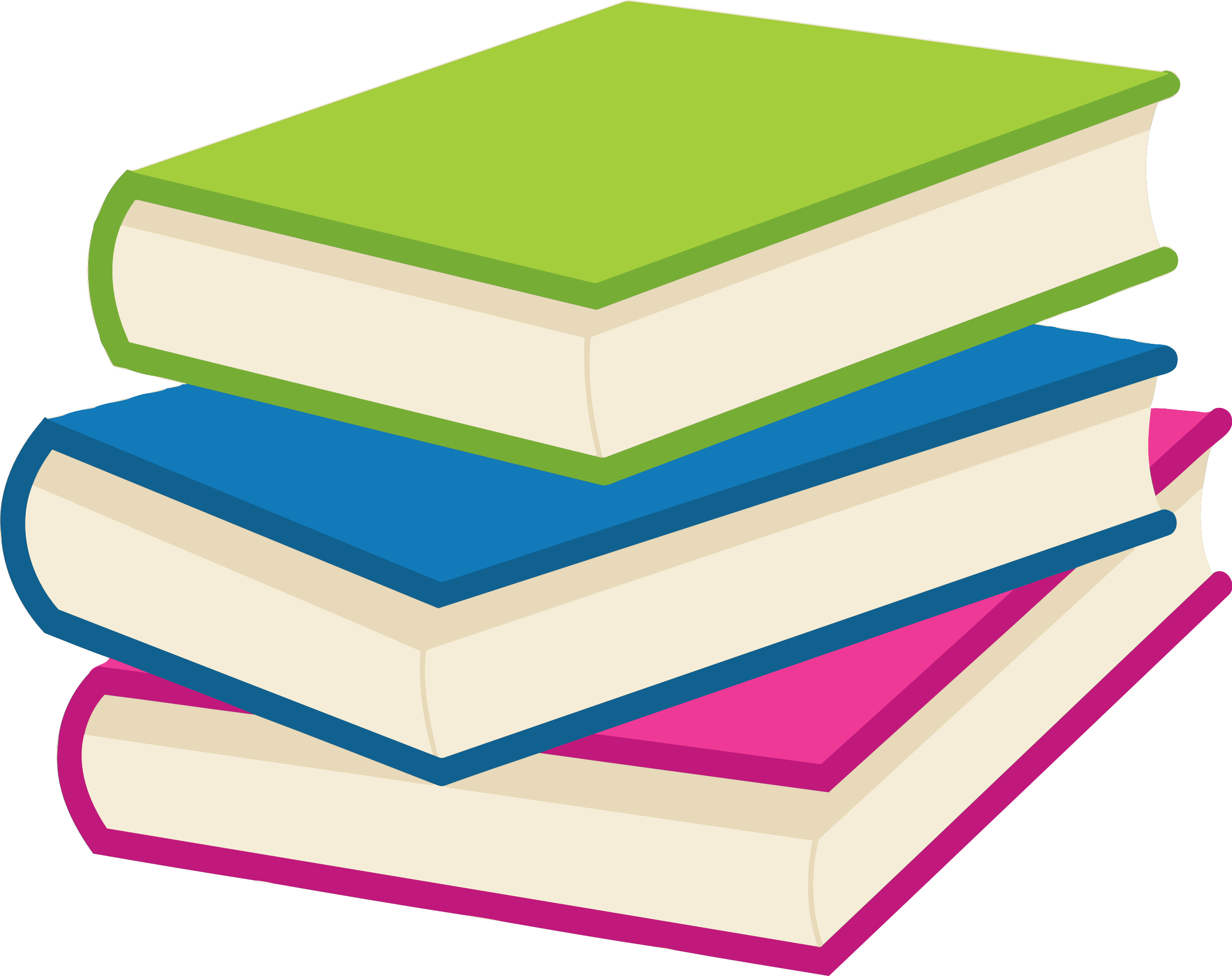 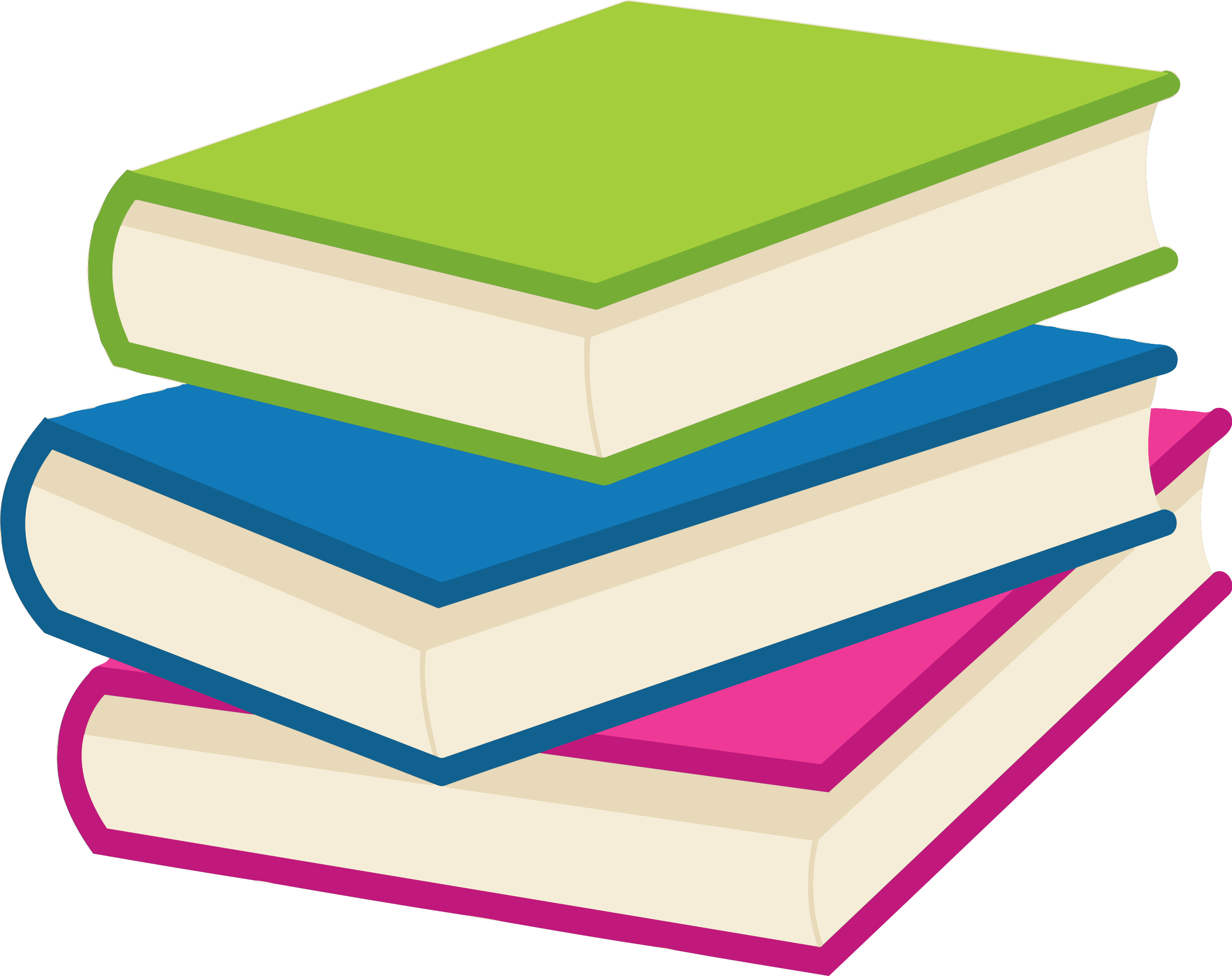 dragon
1st
1st
2nd
2nd
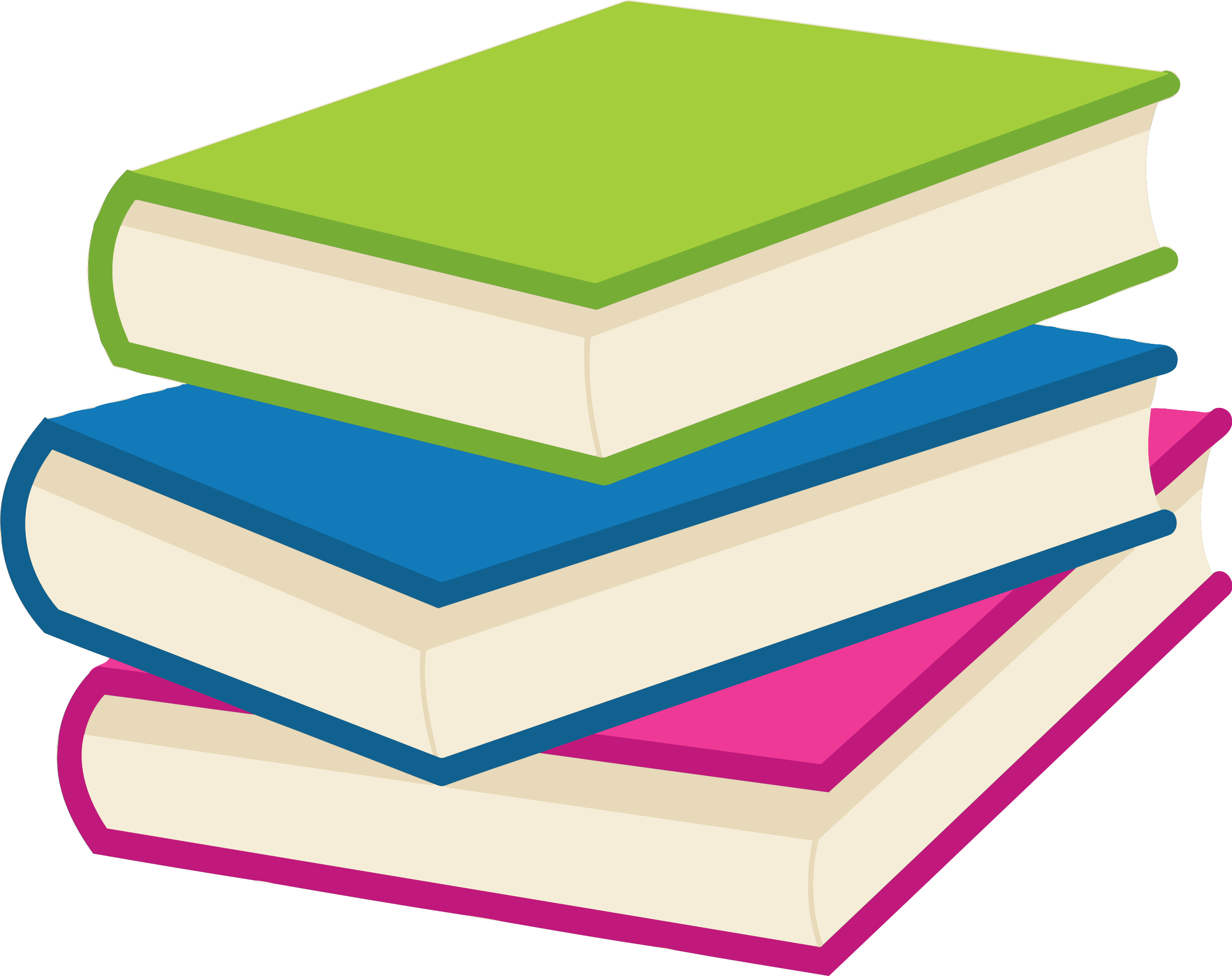 3rd
3rd
1st
2nd
phoenix
yeti
3rd
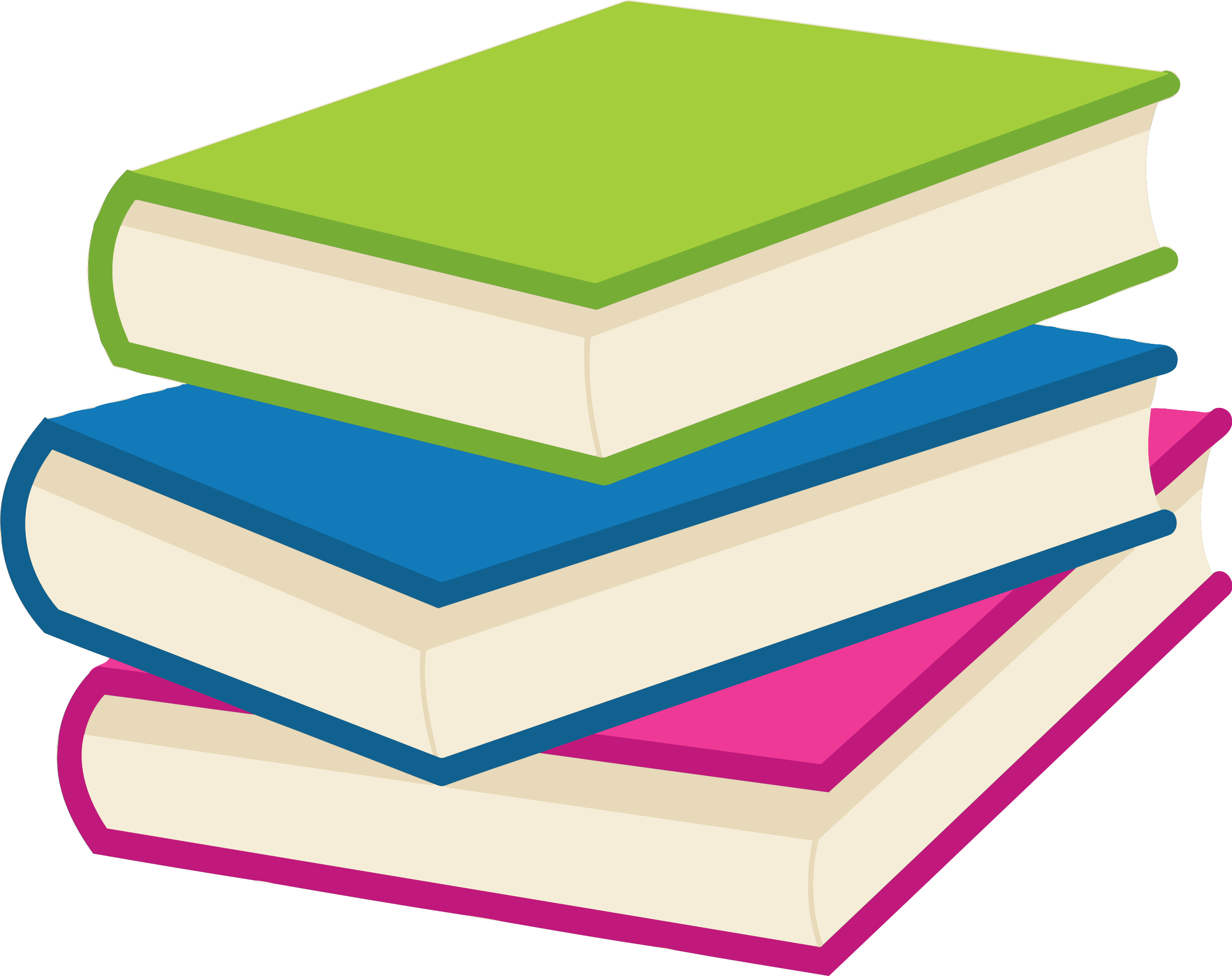 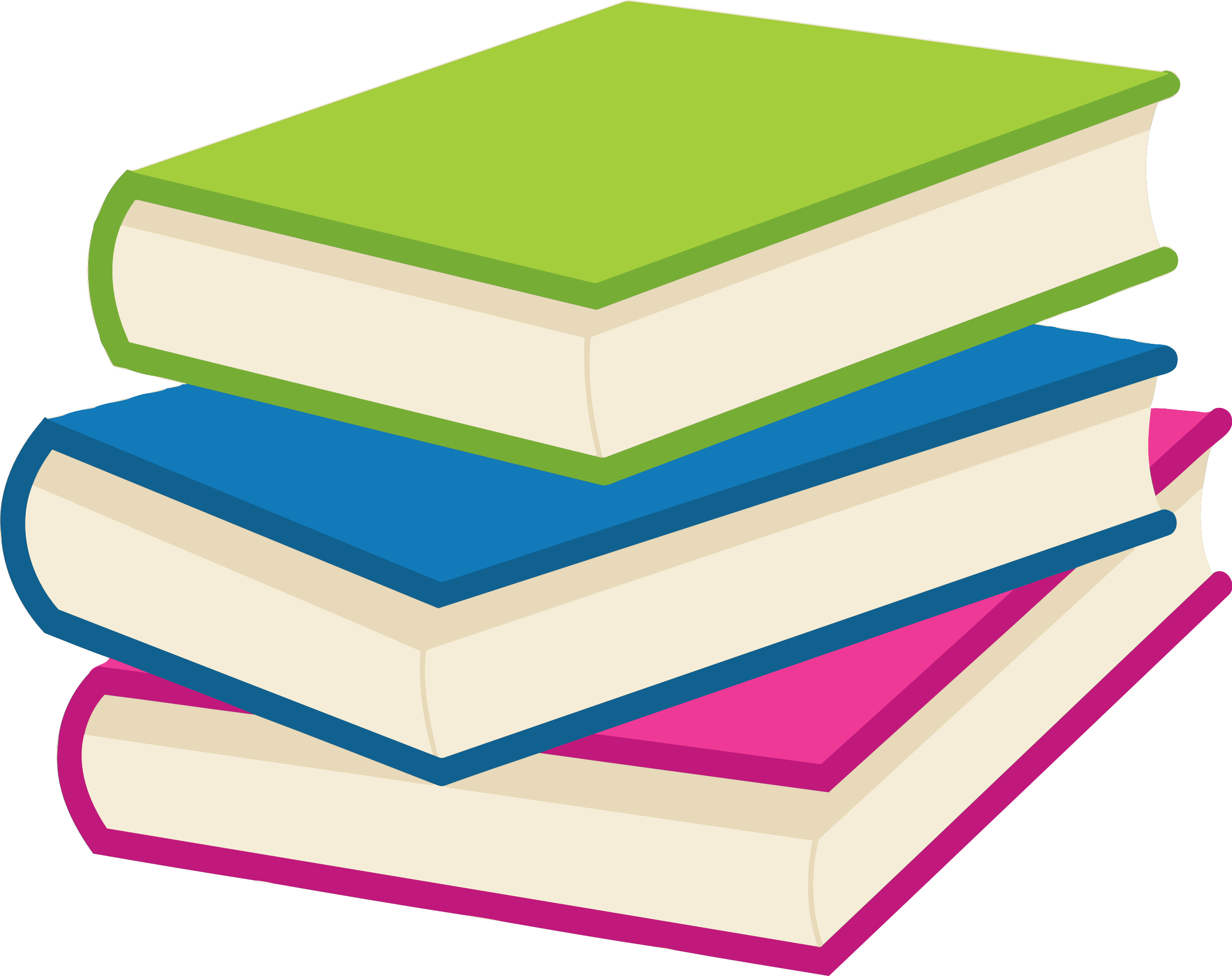 dragon
1st
1st
phoenix
2nd
2nd
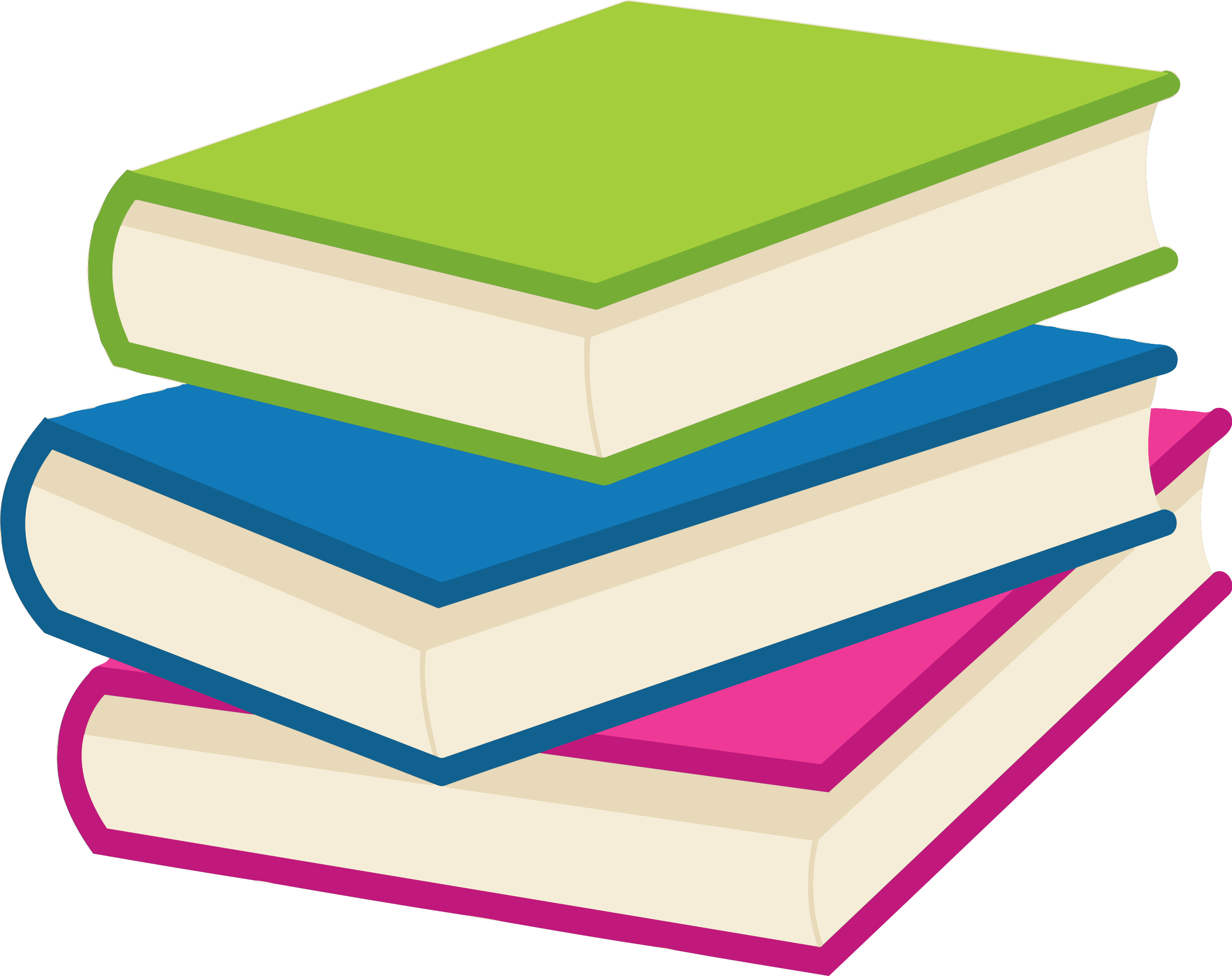 3rd
3rd
1st
2nd
yeti
3rd
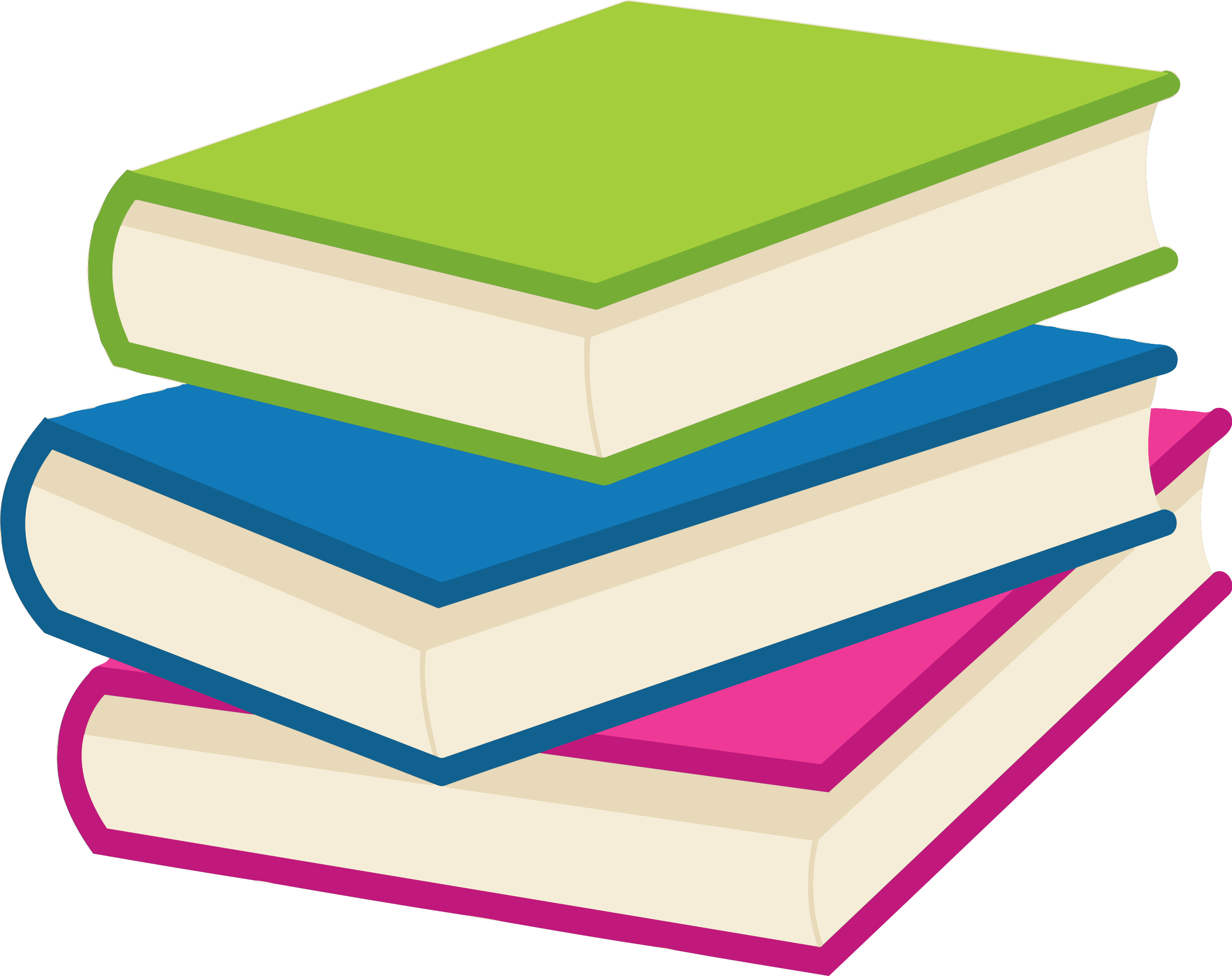 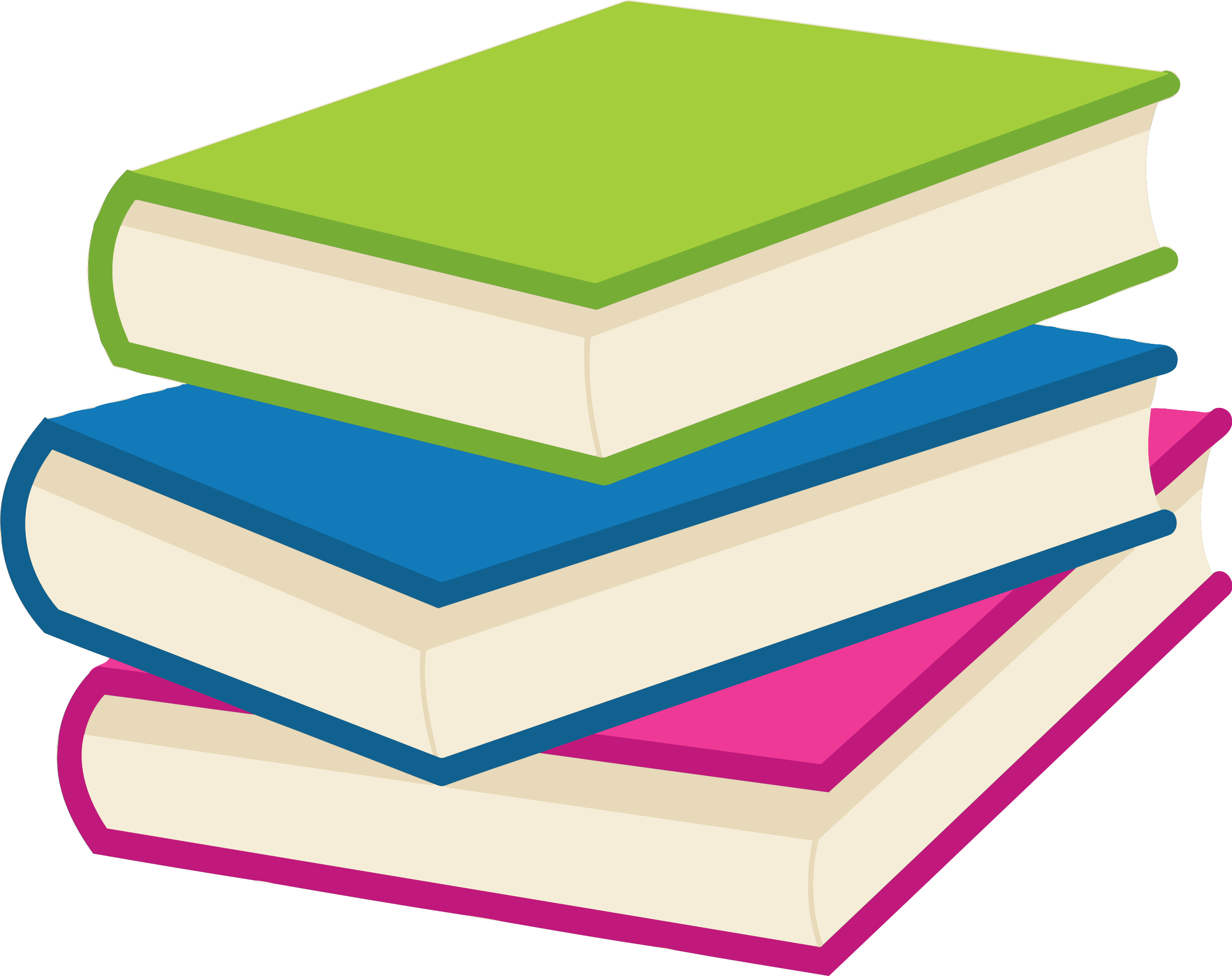 dragon
1st
1st
phoenix
2nd
2nd
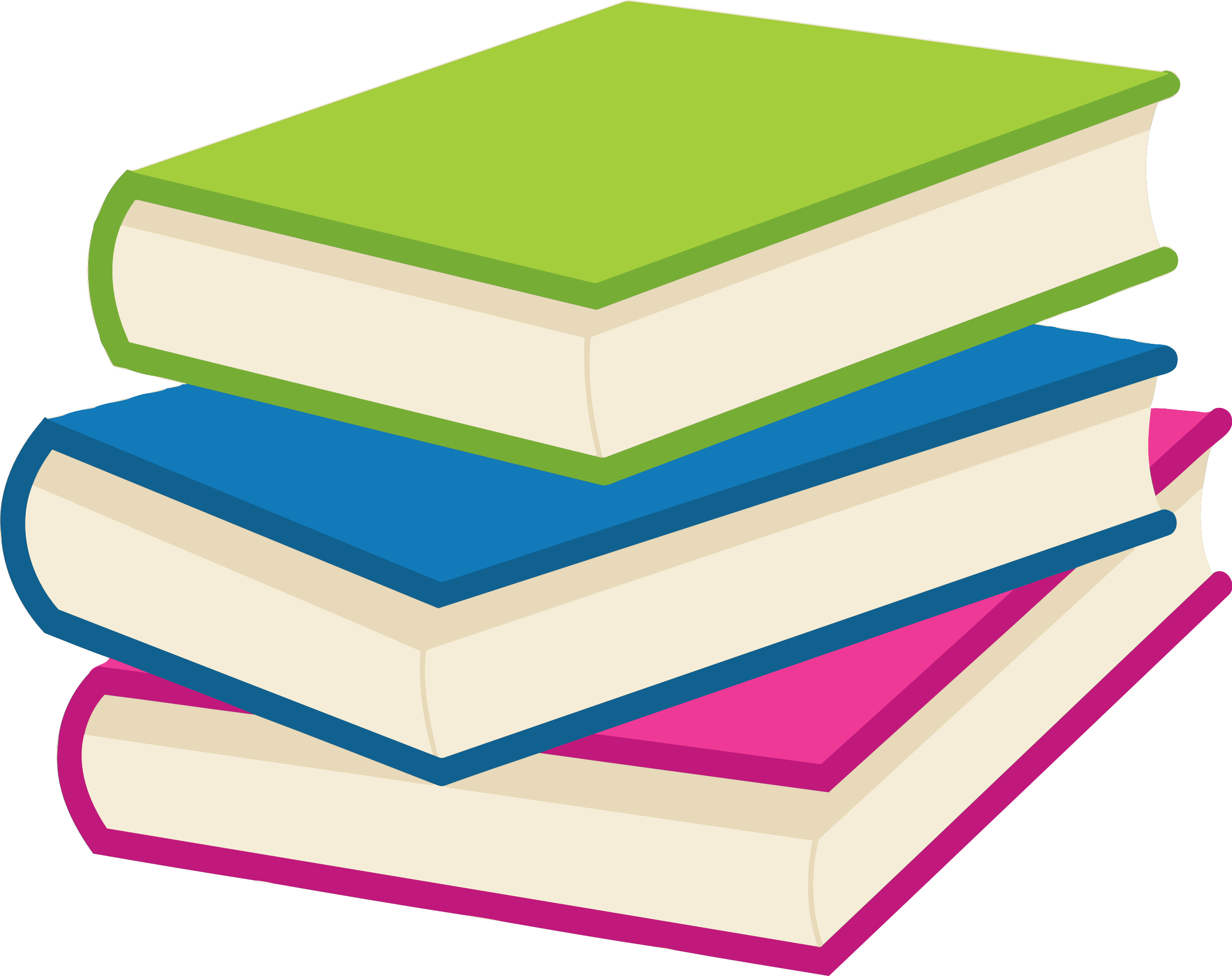 3rd
3rd
yeti
1st
china
cheese
2nd
chops
3rd
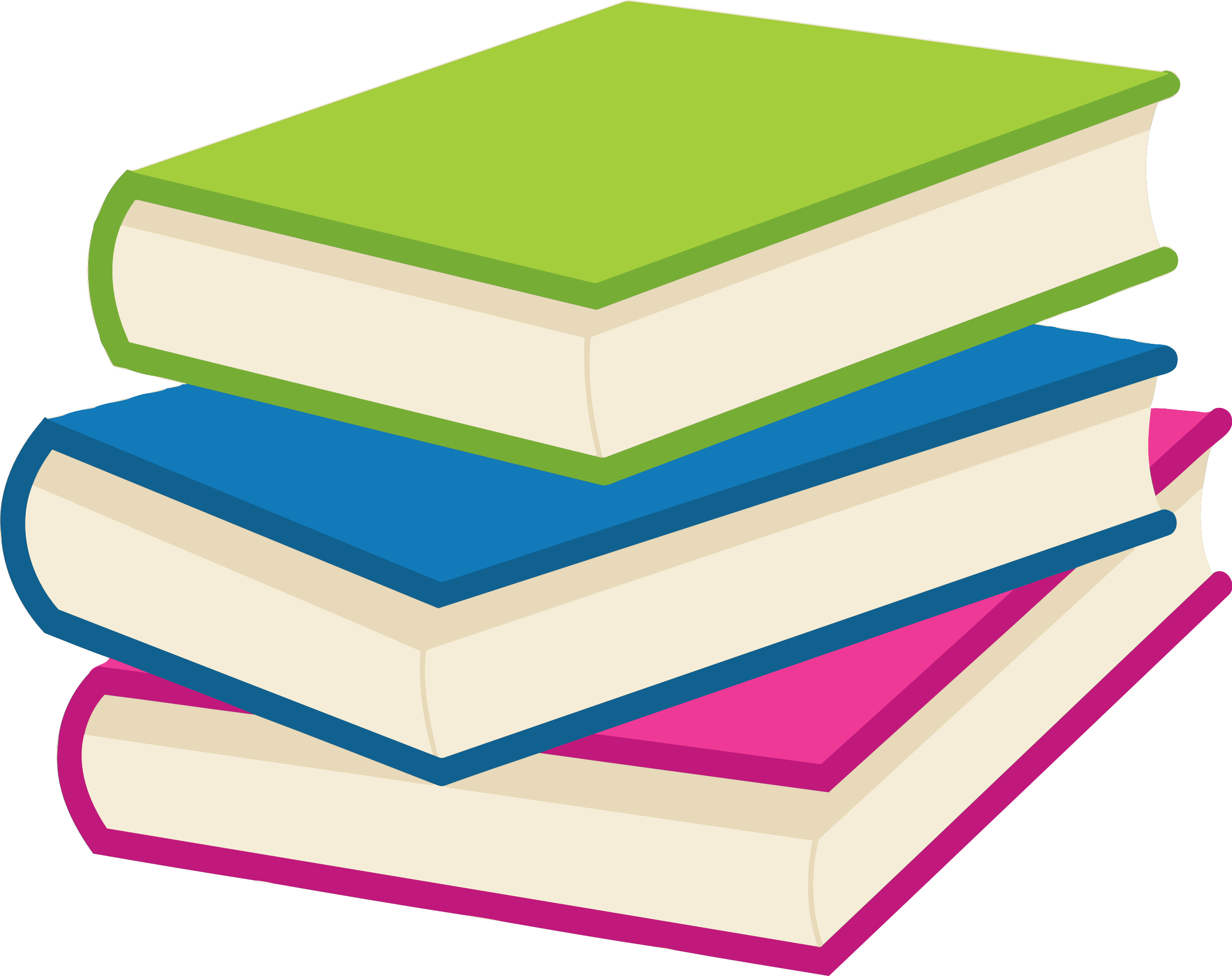 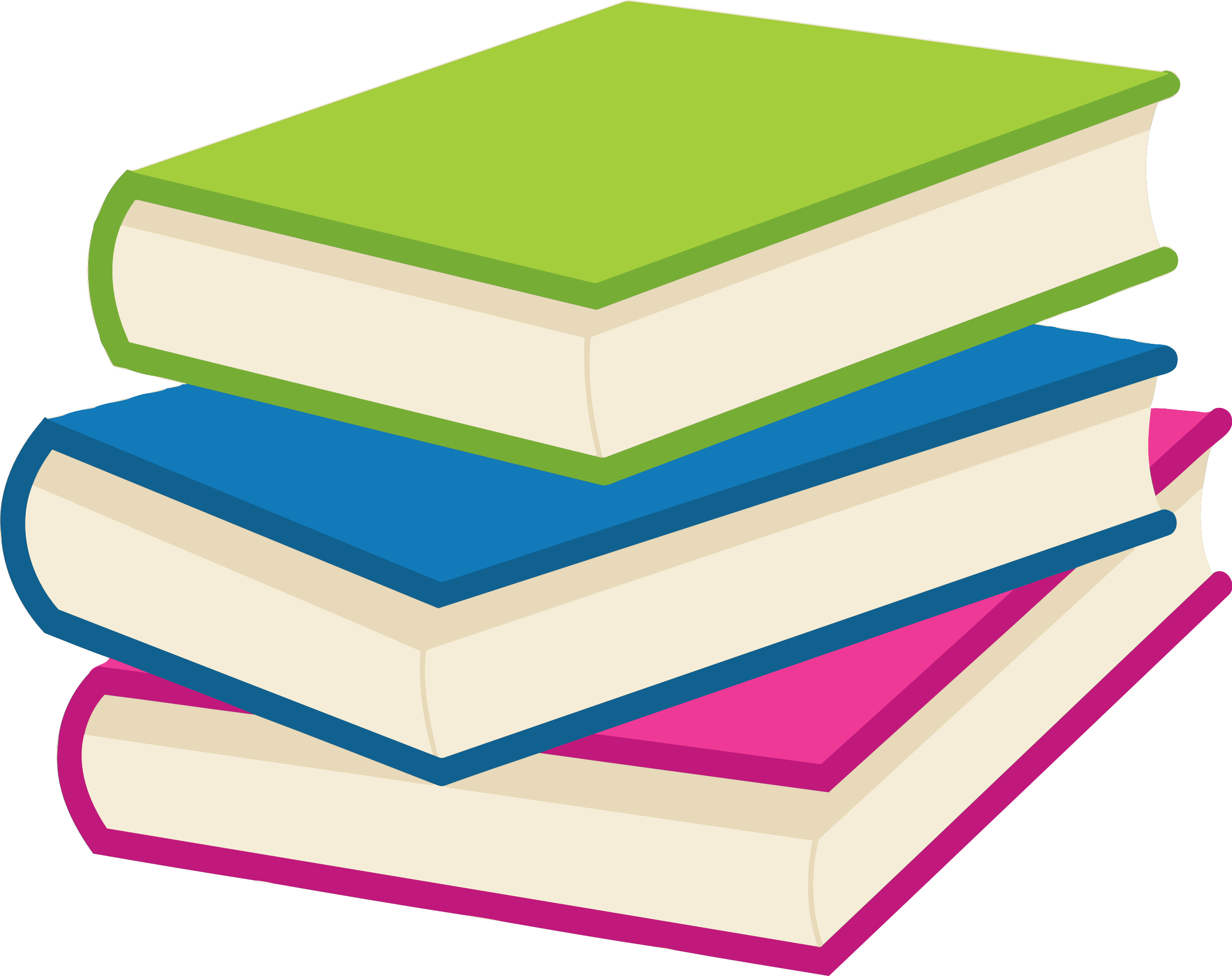 dragon
1st
1st
phoenix
2nd
2nd
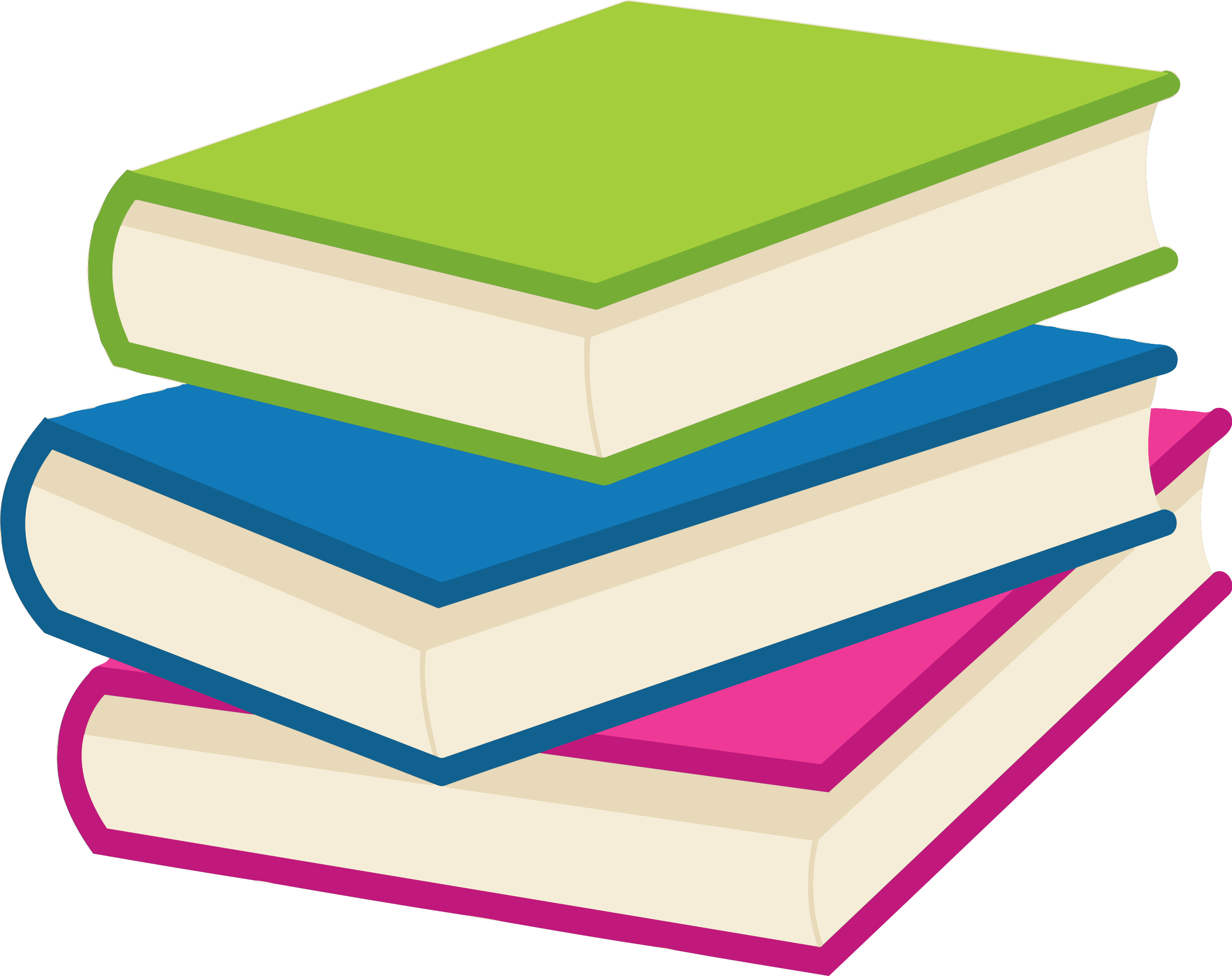 3rd
3rd
yeti
cheese
1st
china
2nd
chops
3rd
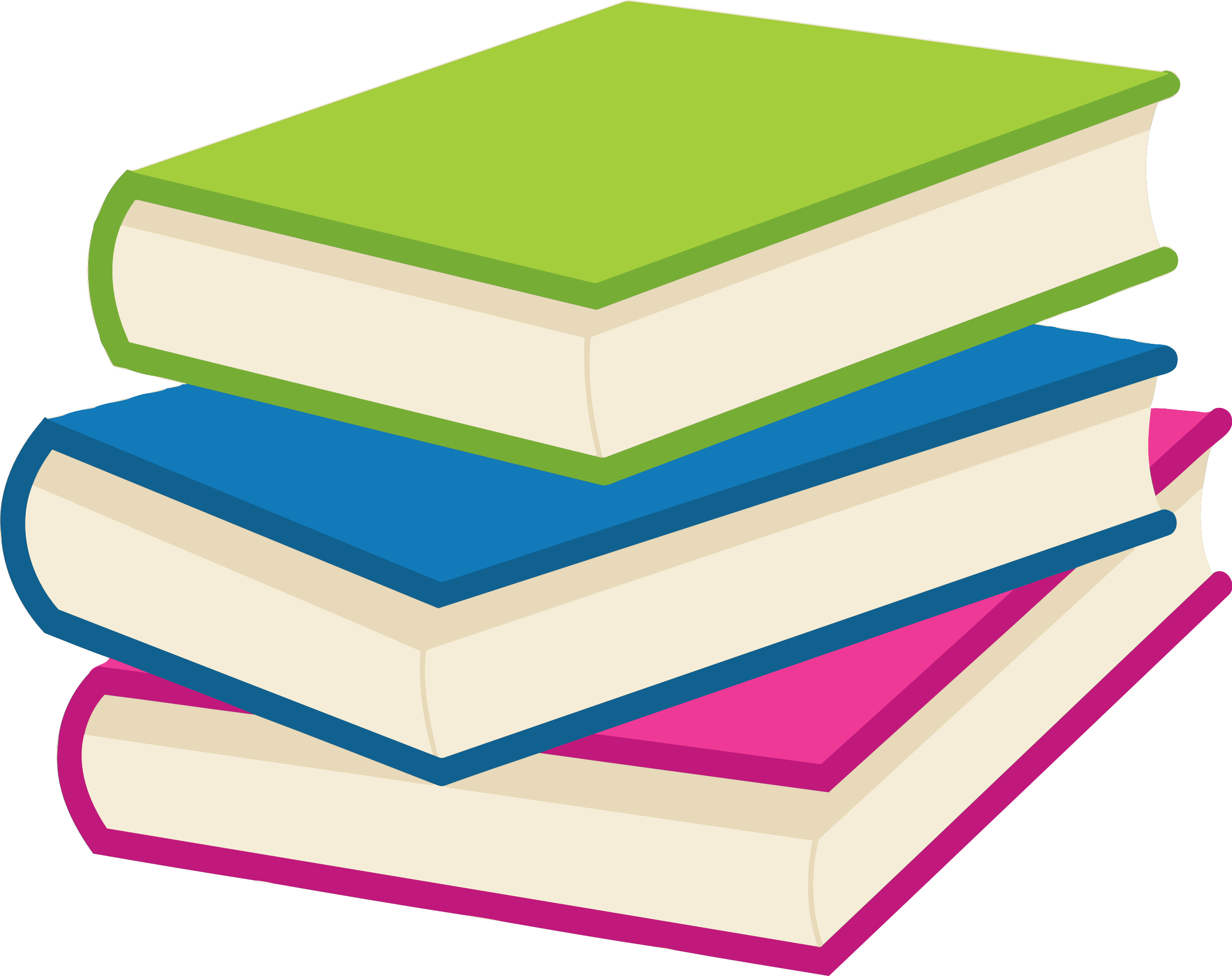 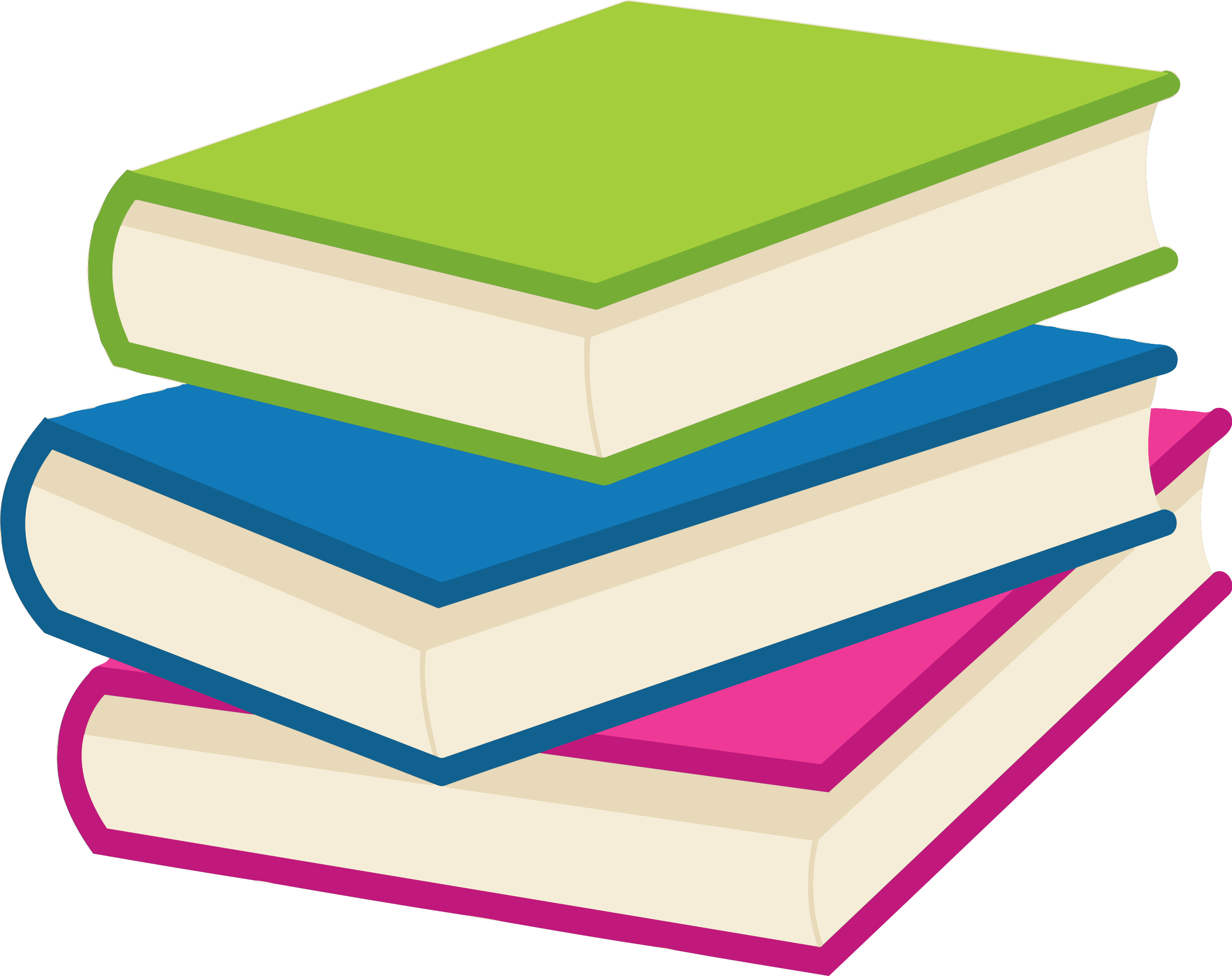 dragon
1st
1st
phoenix
2nd
2nd
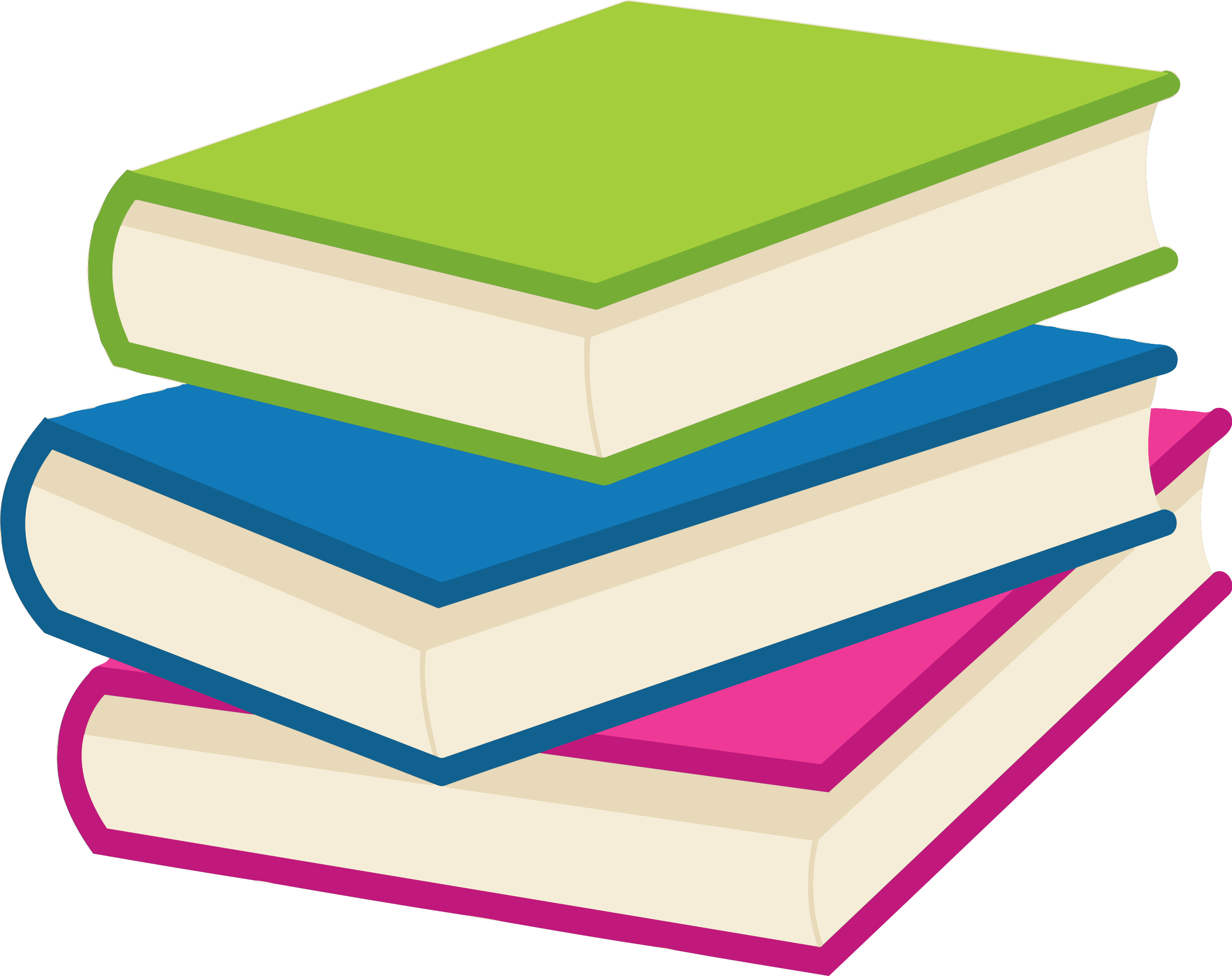 3rd
3rd
yeti
cheese
1st
china
2nd
chops
3rd
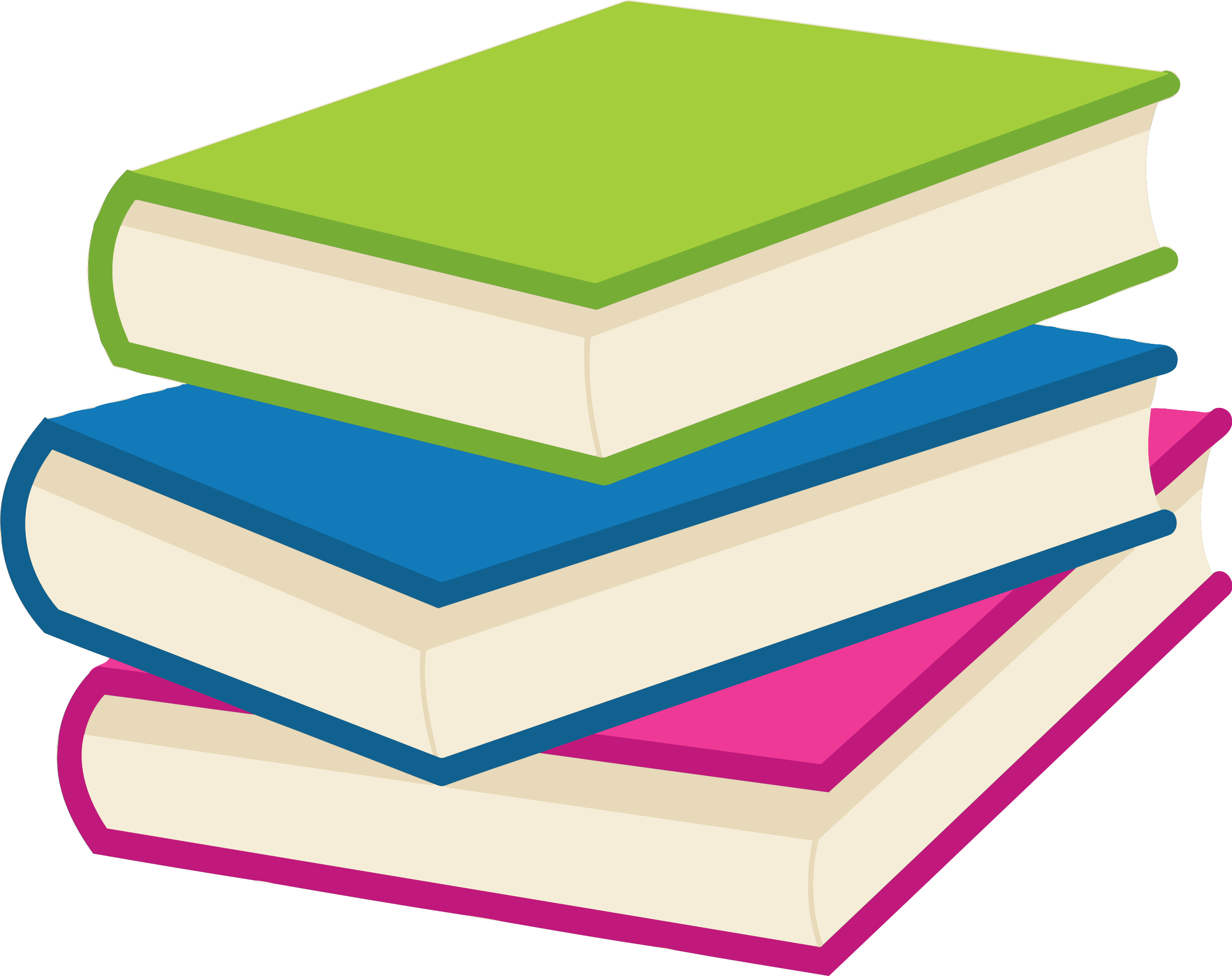 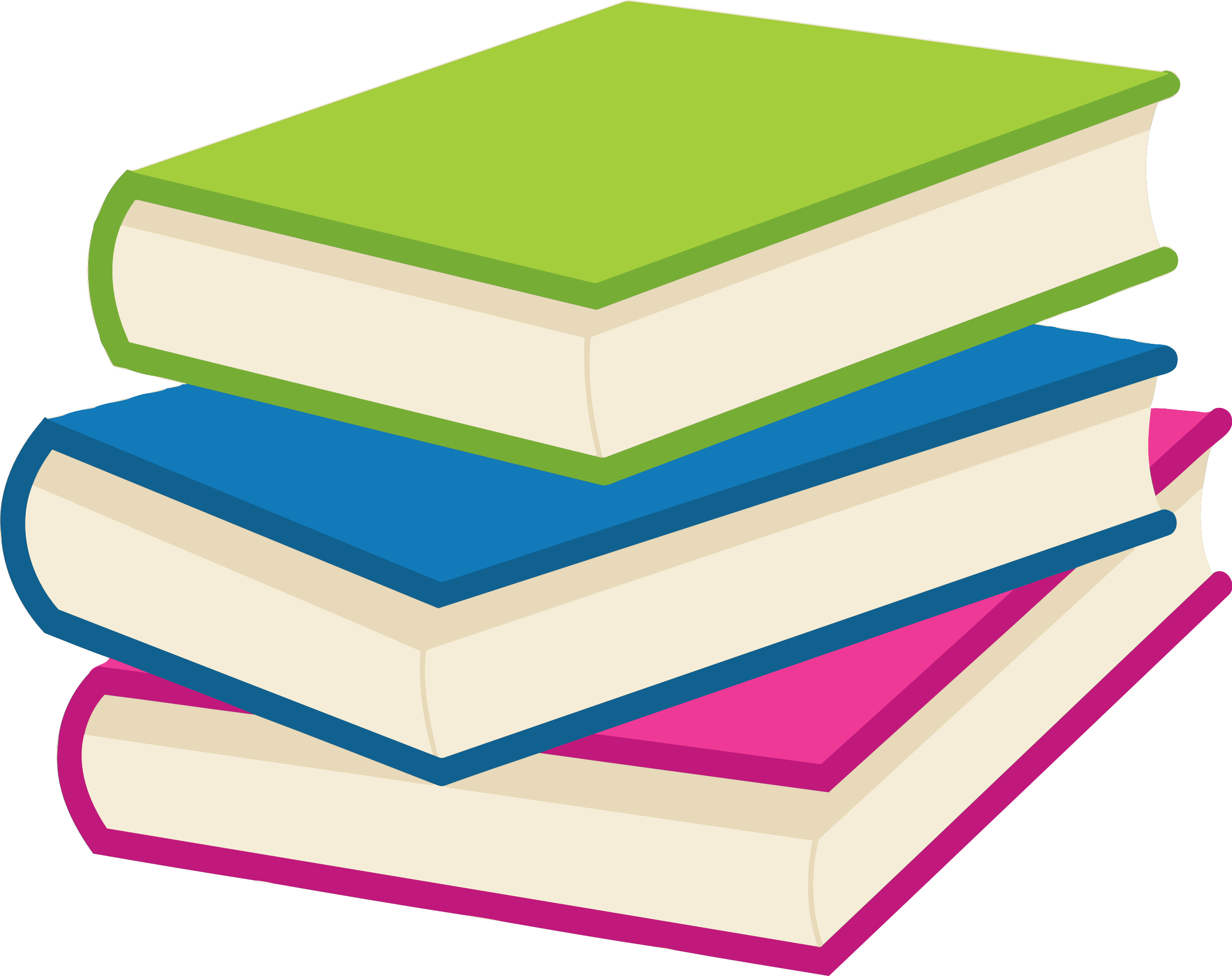 dragon
1st
1st
phoenix
2nd
2nd
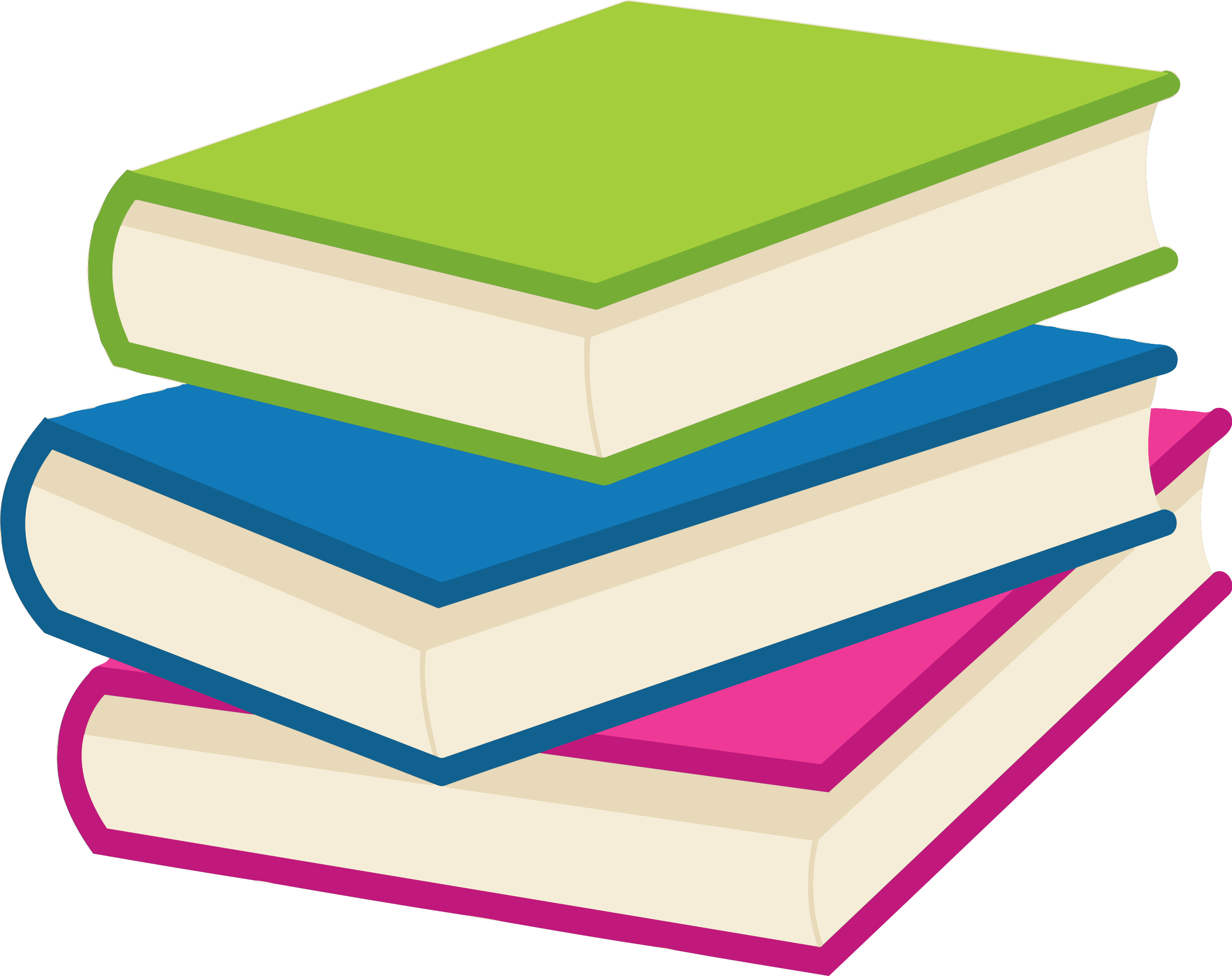 3rd
3rd
yeti
cheese
1st
string
china
struck
2nd
street
3rd
chops
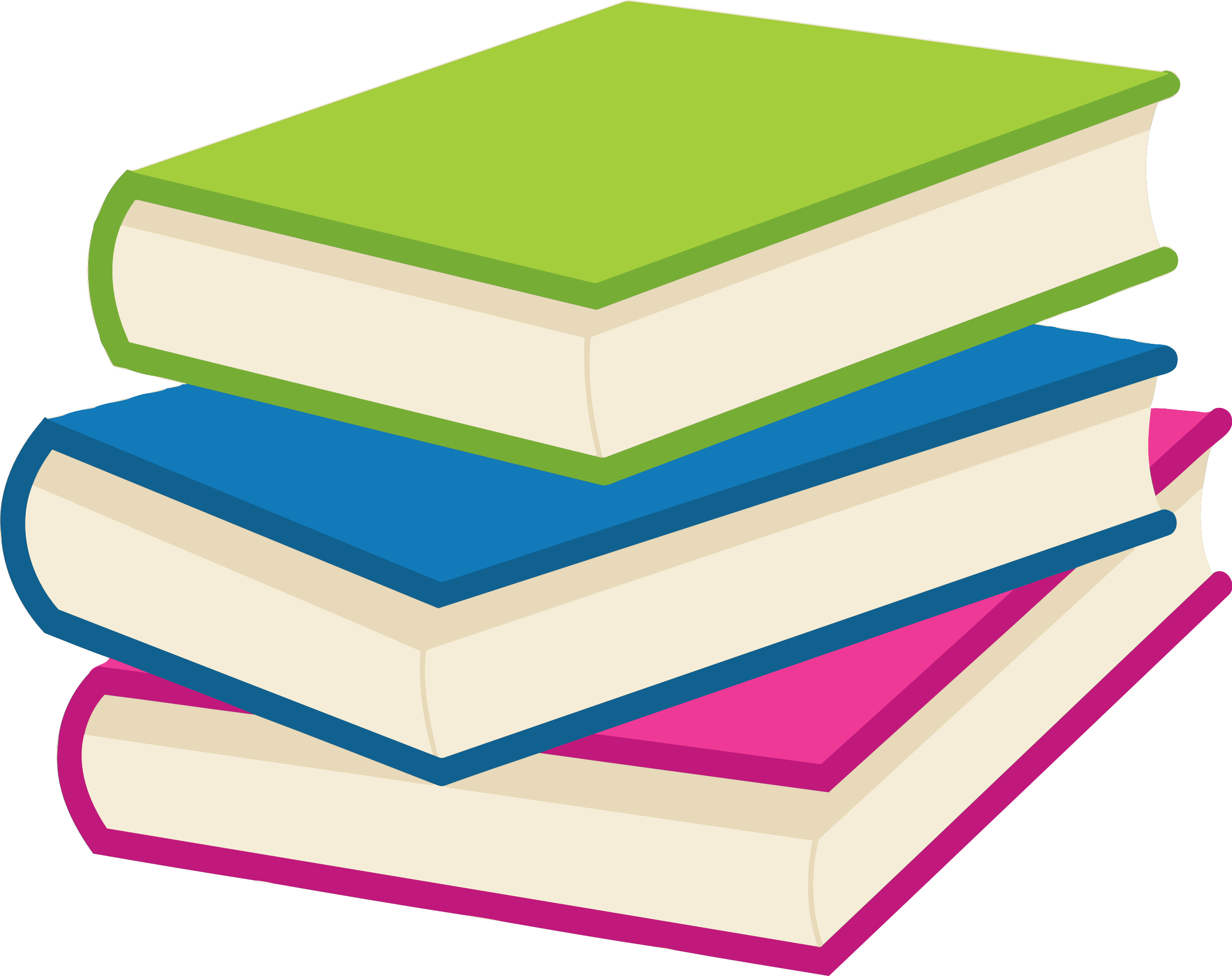 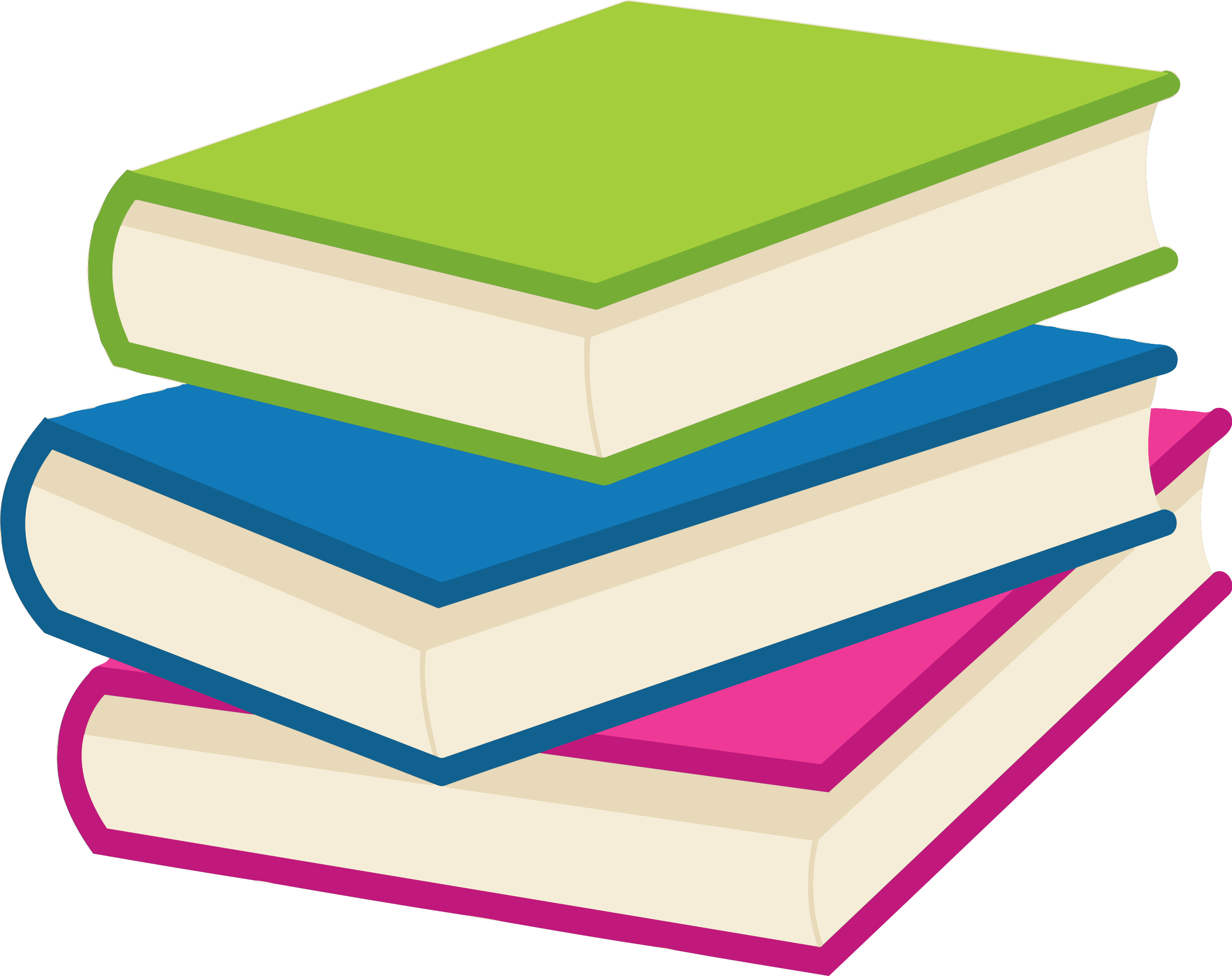 street
dragon
1st
1st
phoenix
2nd
2nd
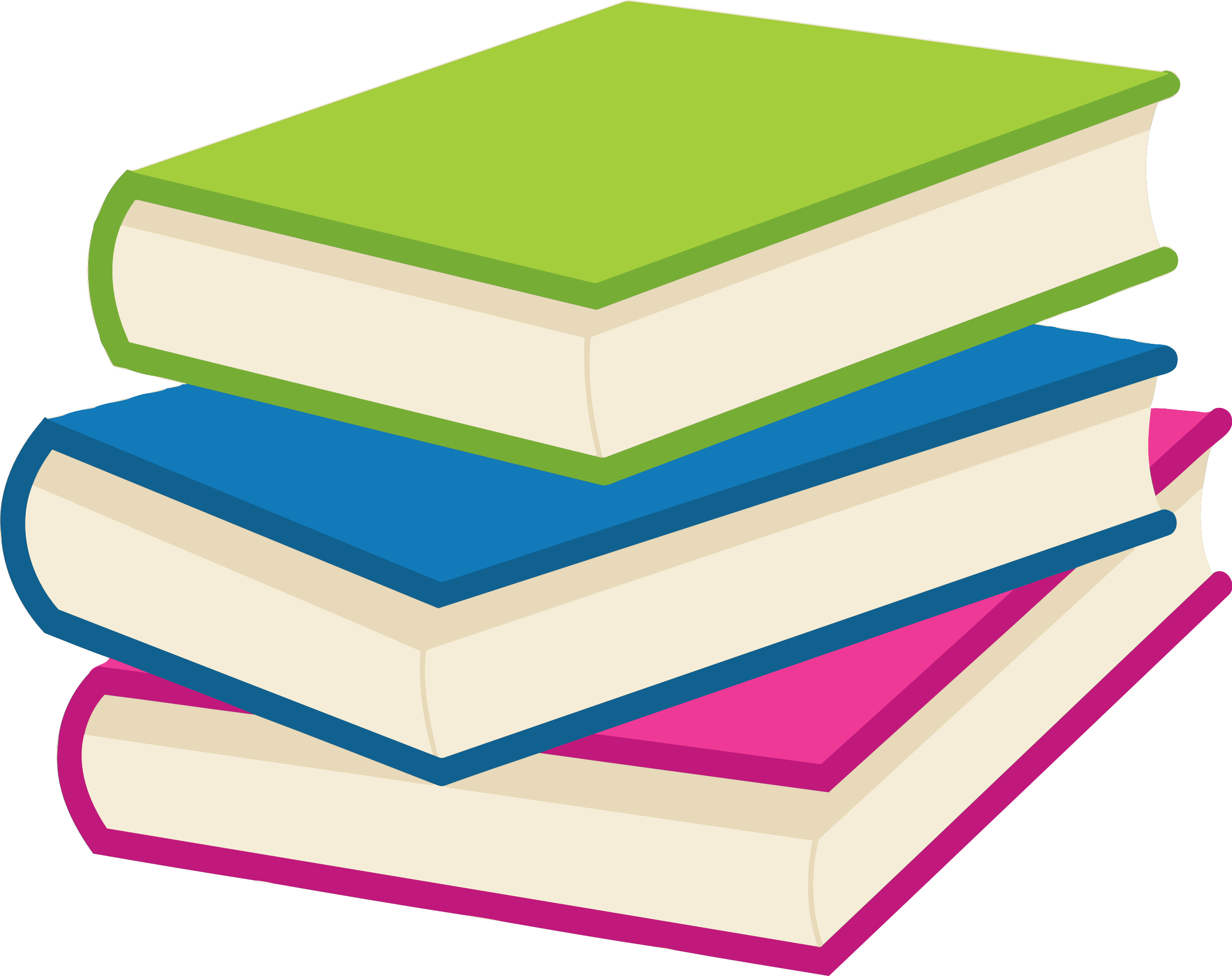 3rd
3rd
yeti
cheese
1st
string
china
struck
2nd
3rd
chops
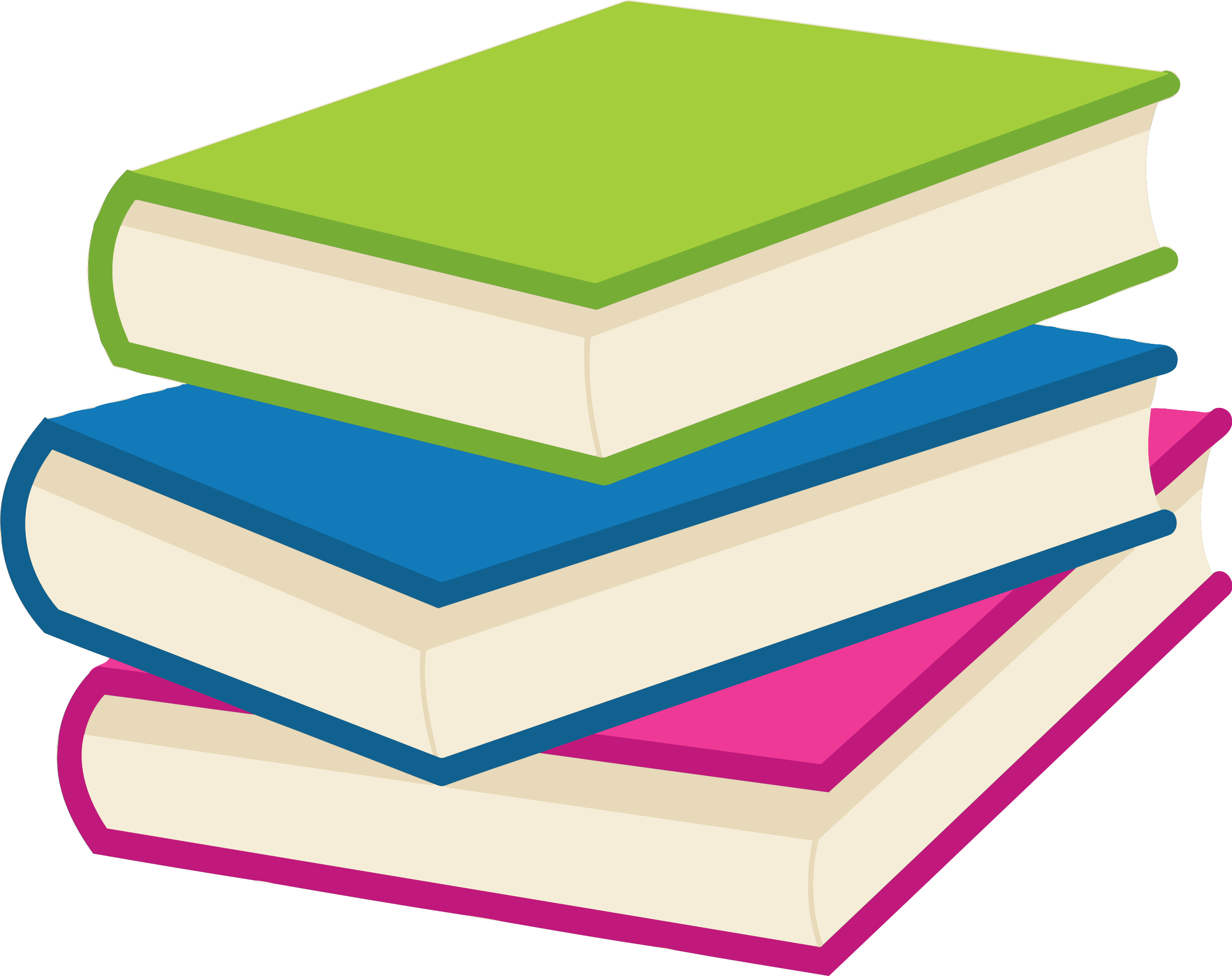 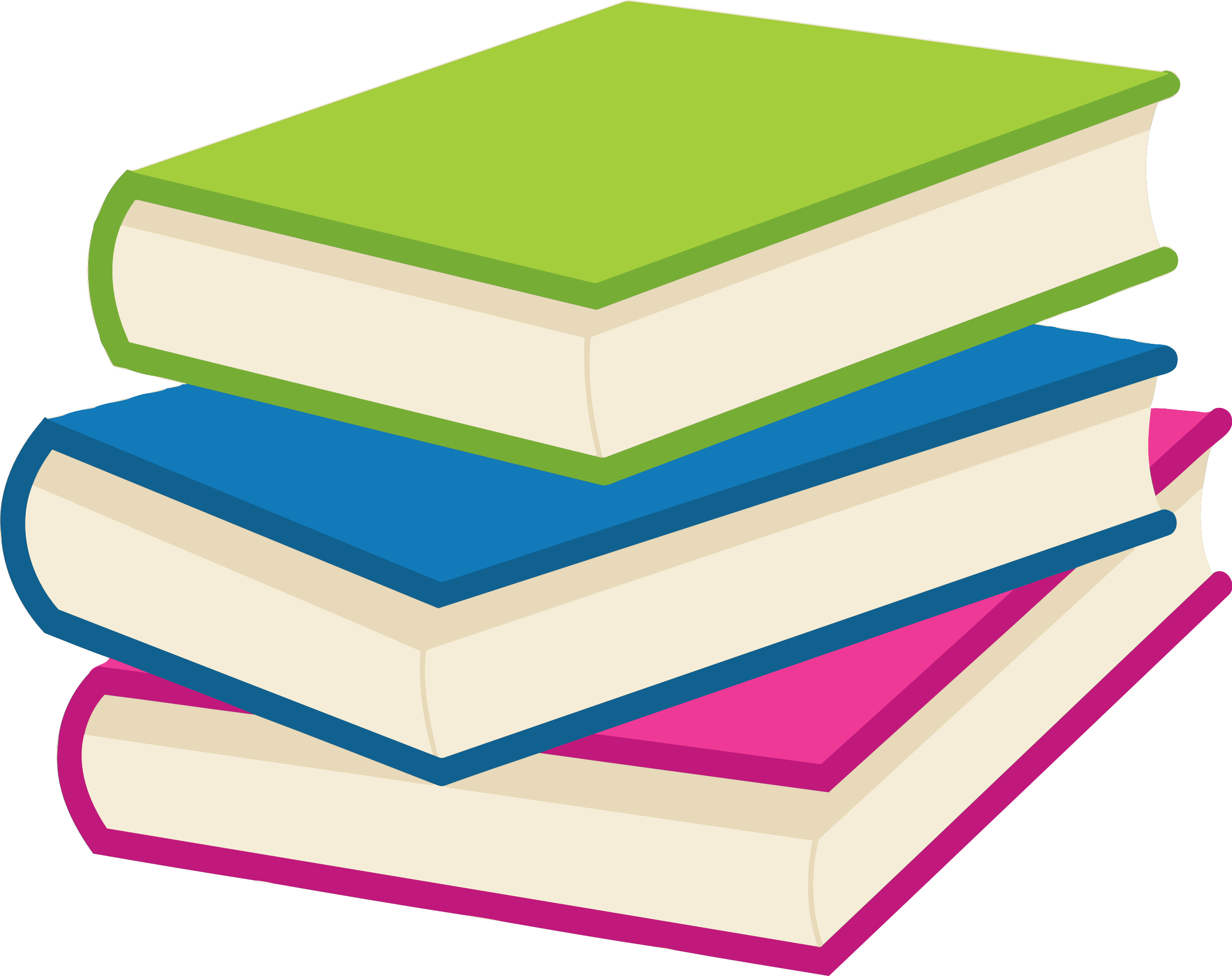 street
dragon
1st
1st
string
phoenix
2nd
2nd
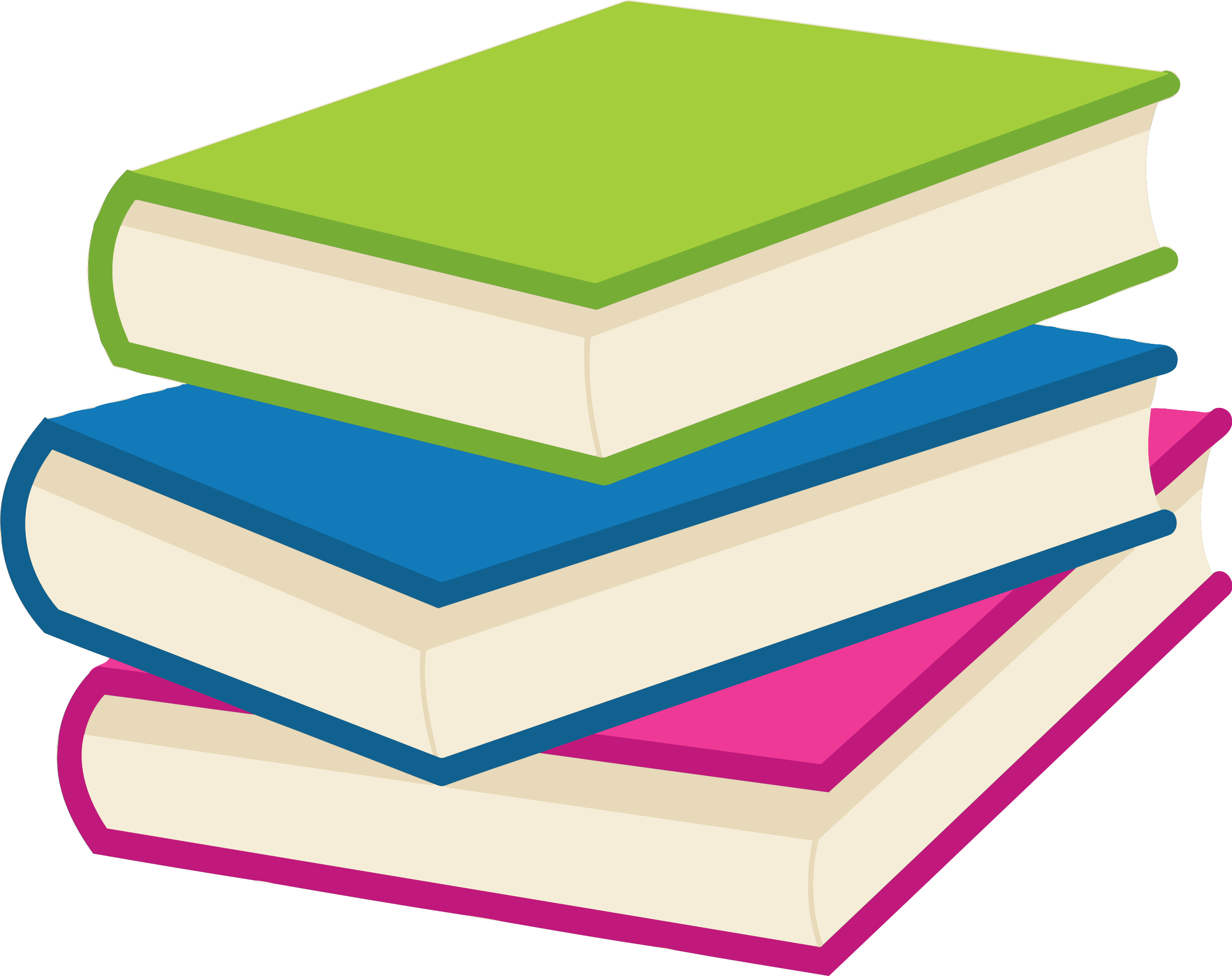 3rd
3rd
yeti
cheese
1st
struck
china
2nd
3rd
chops
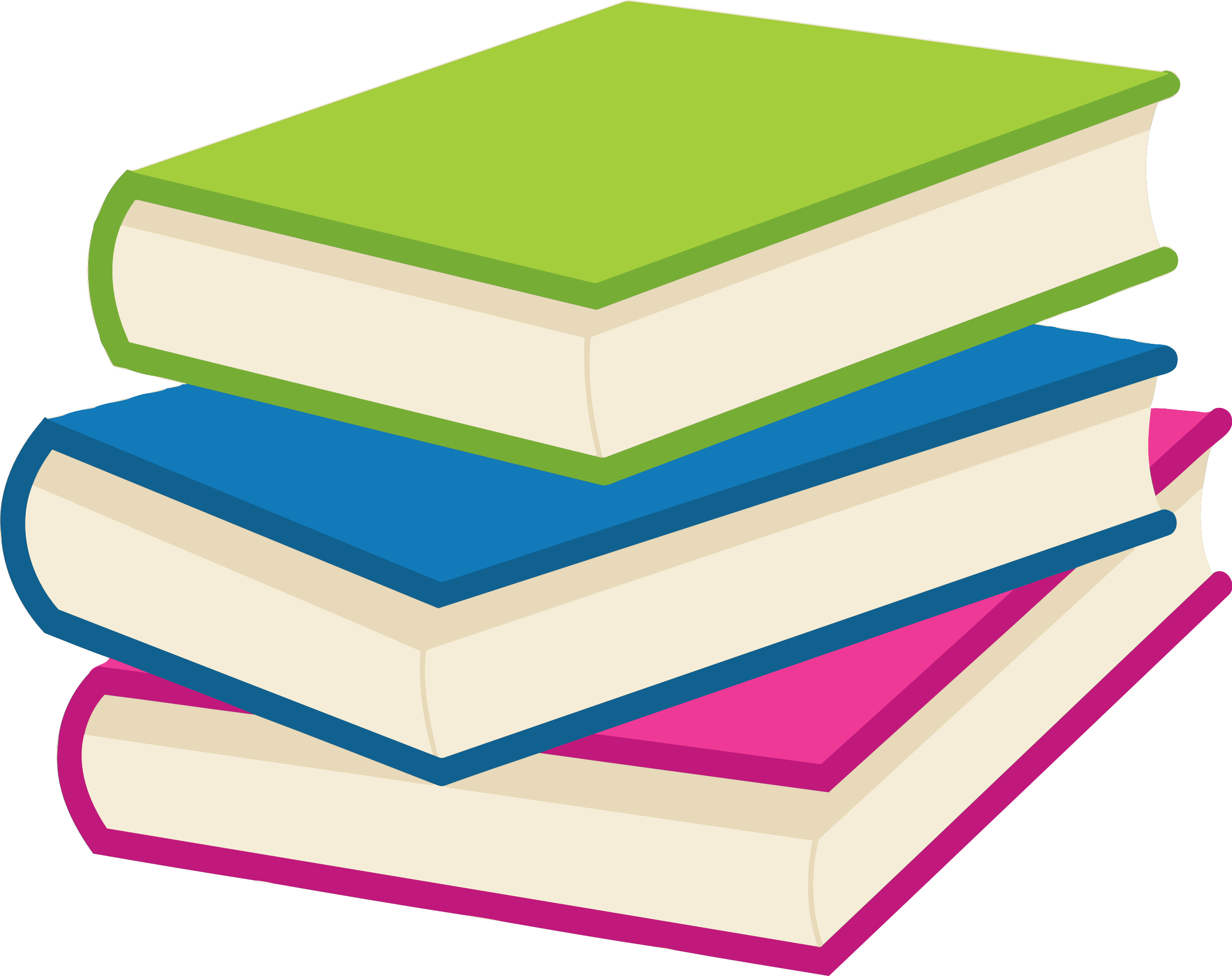 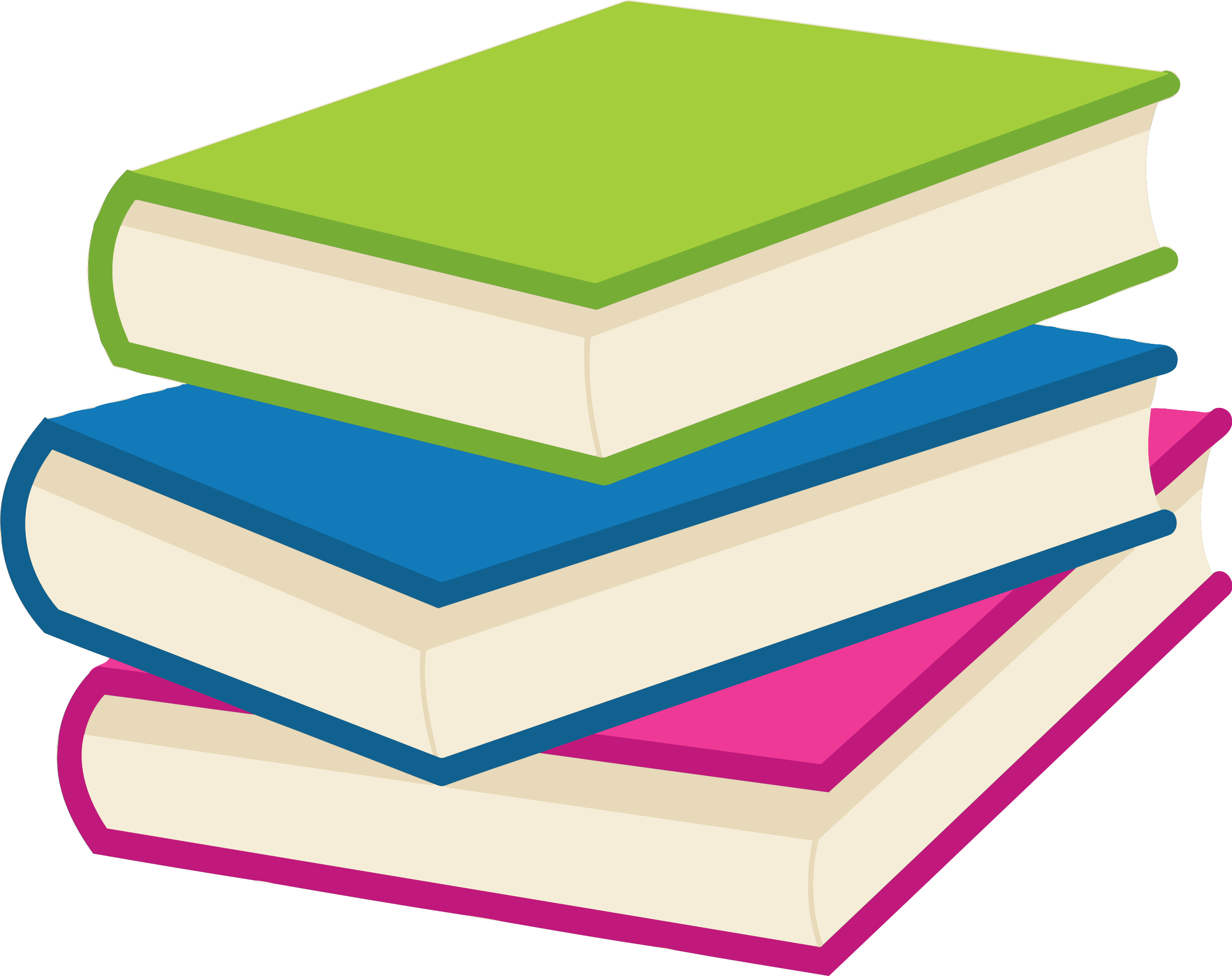 street
dragon
1st
1st
string
phoenix
2nd
2nd
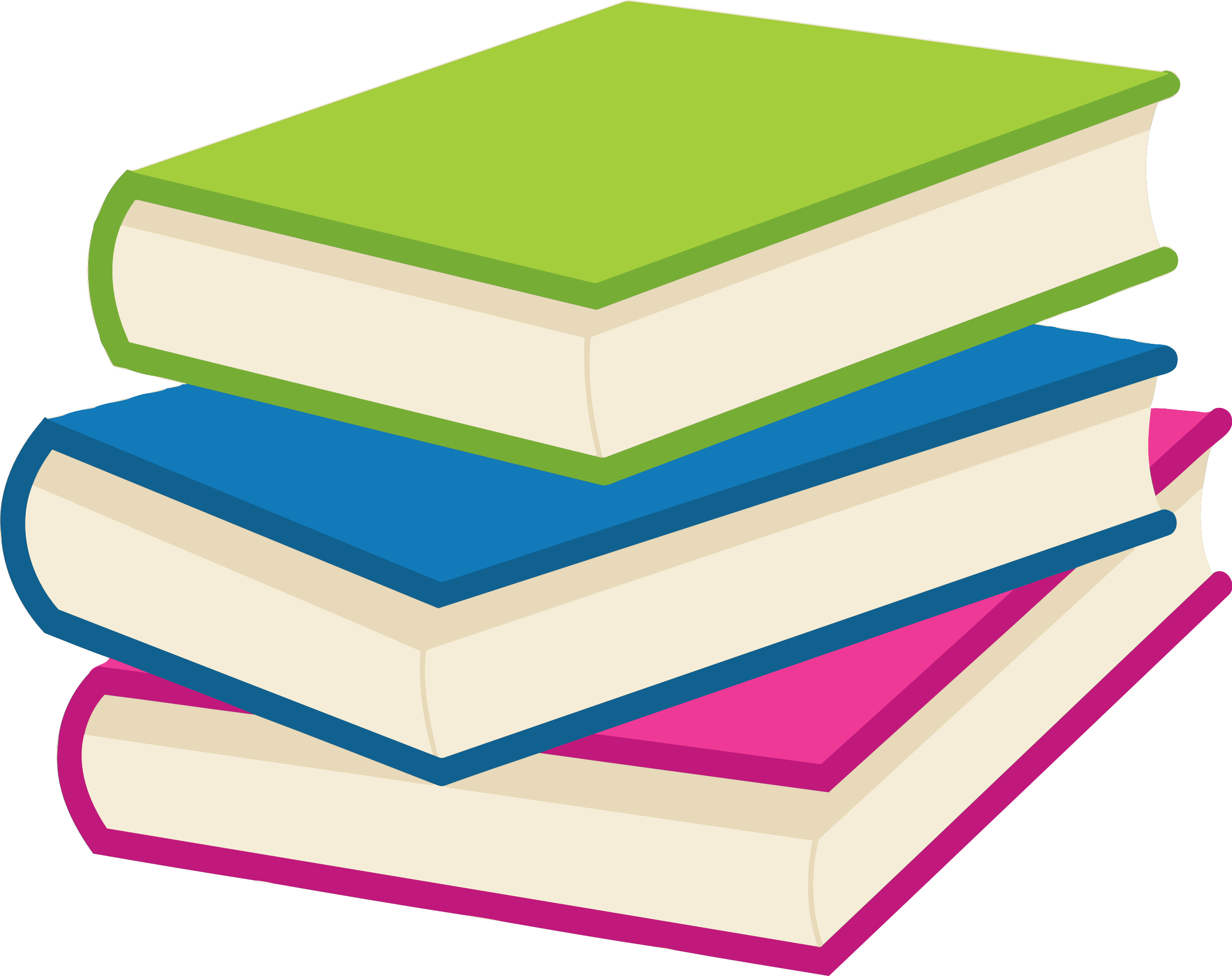 3rd
3rd
struck
yeti
cheese
1st
china
2nd
3rd
chops
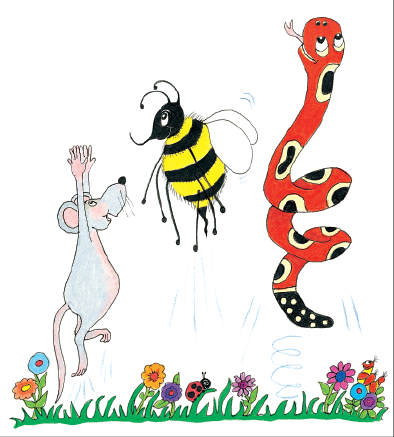 Sound Revision
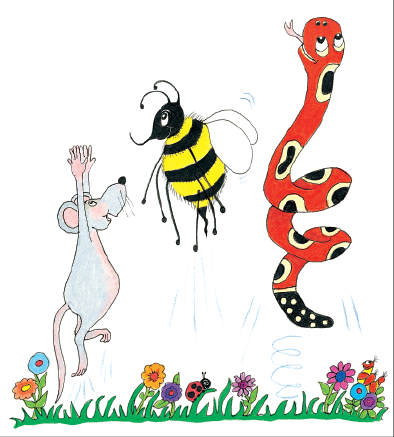 Spelling List <ai><ay><a-e>
tail         spray     pancake
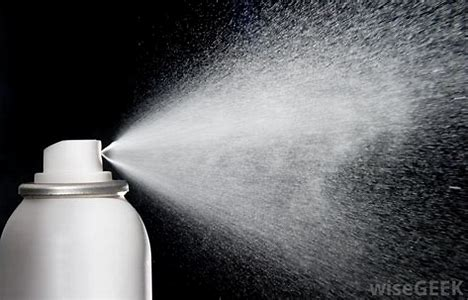 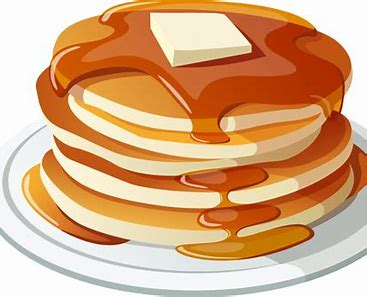 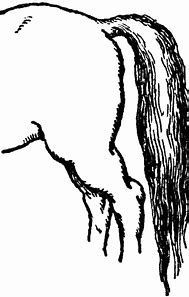 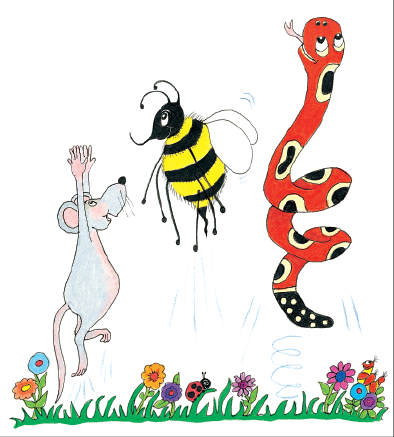 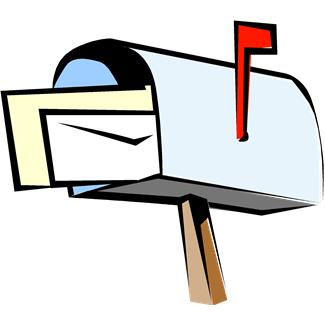 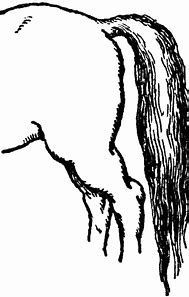 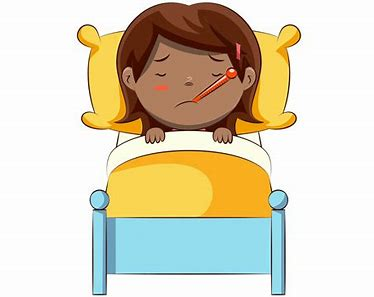 stay	        tail	         mail
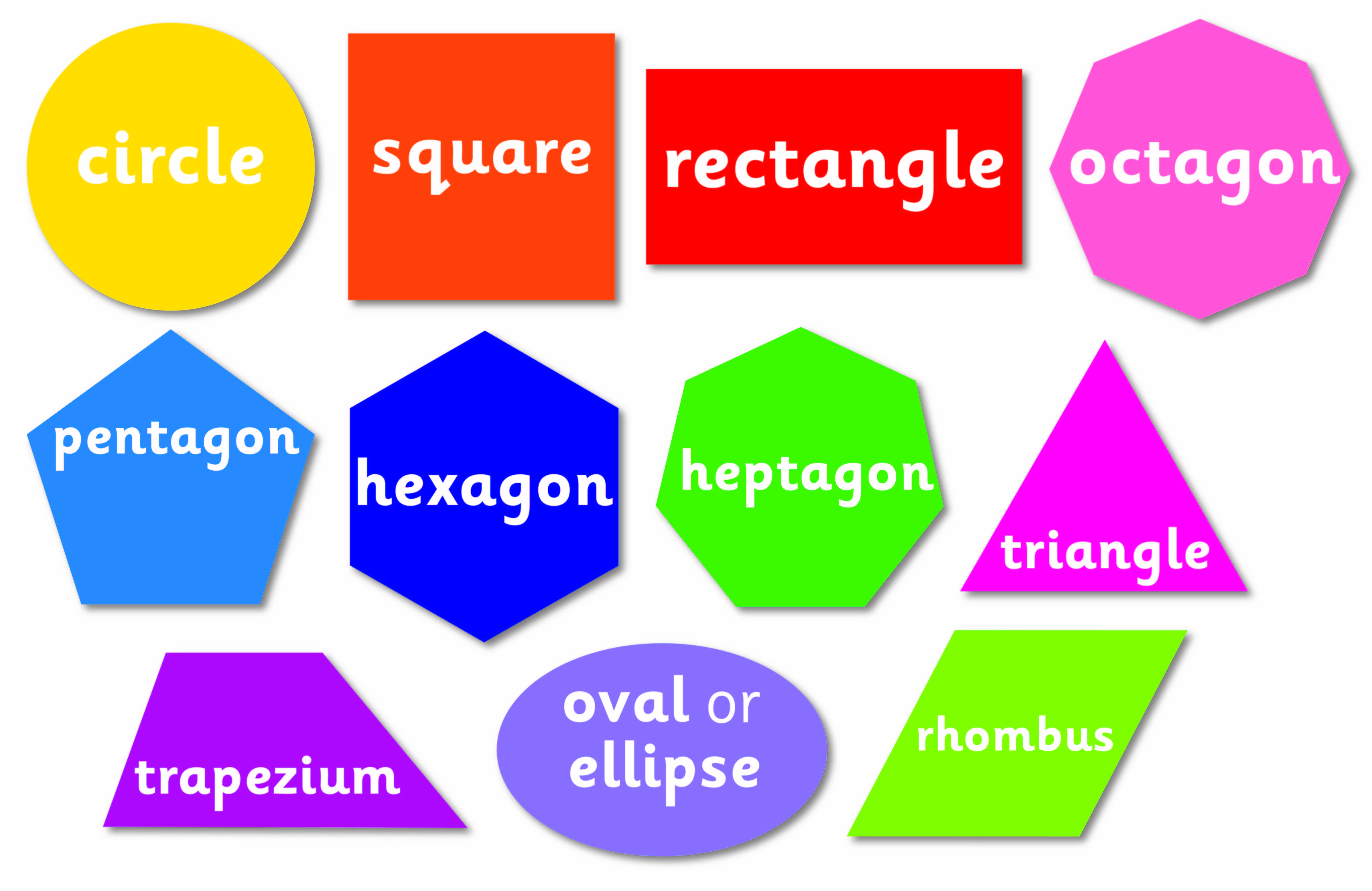 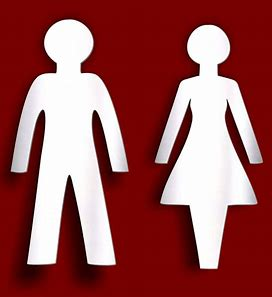 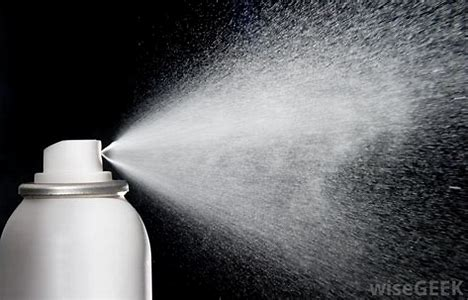 male	 	 spray	       shape
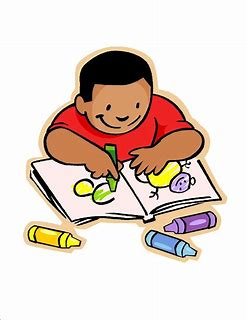 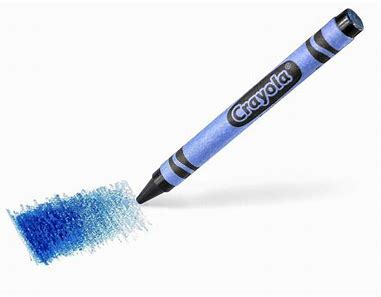 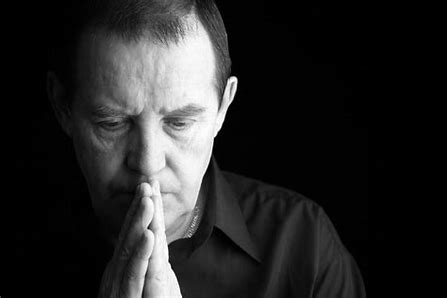 crayon	      praying	     mainly
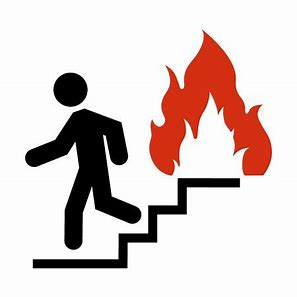 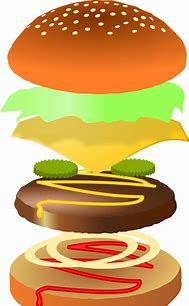 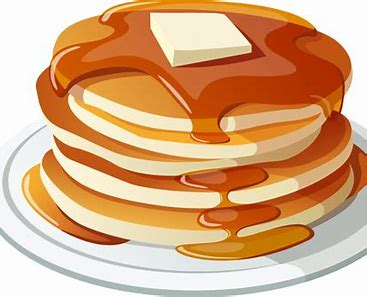 layer	       escape      pancake
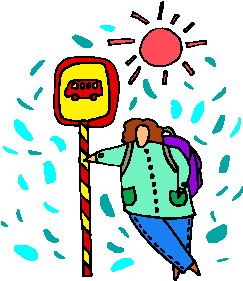 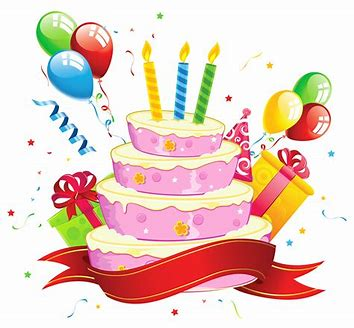 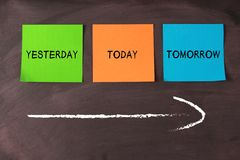 birthday   yesterday   waiting
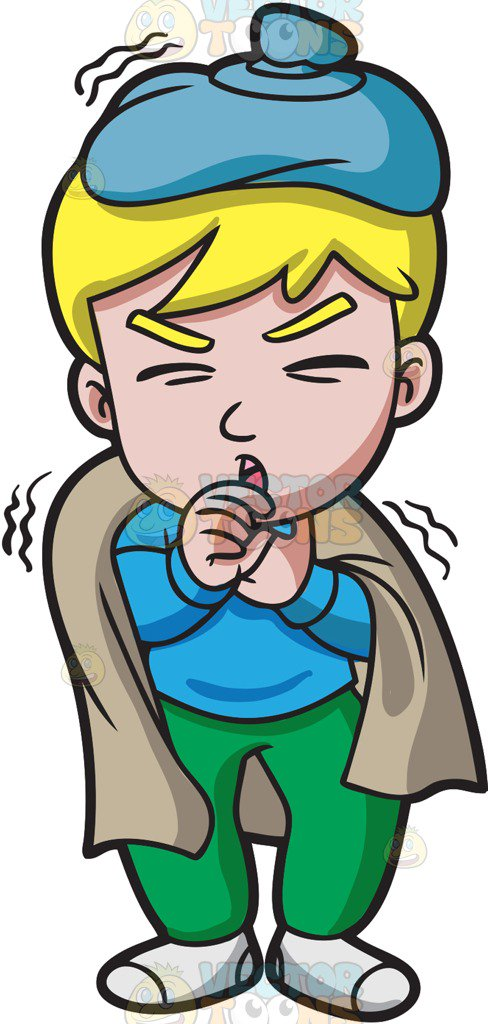 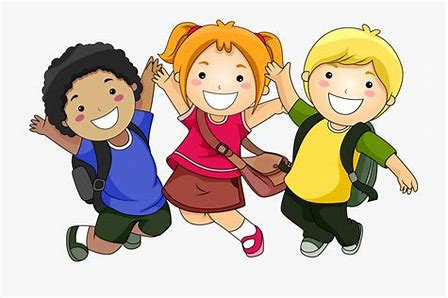 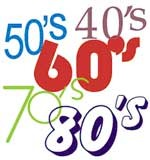 ailing      animate     decade
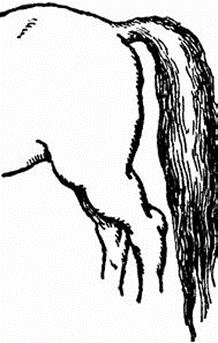 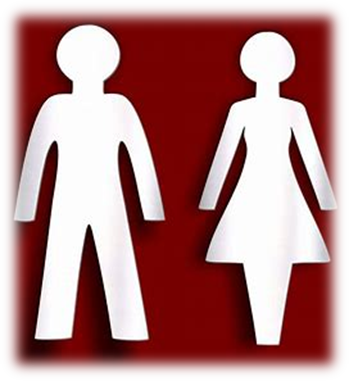 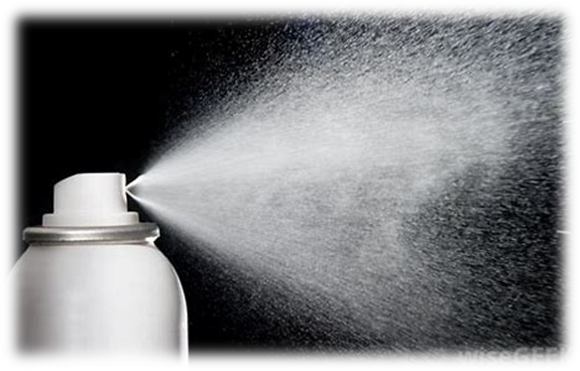 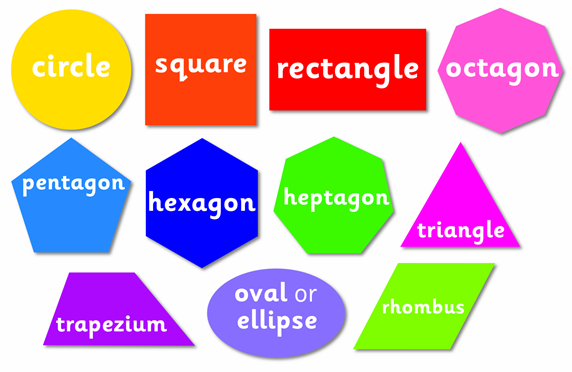 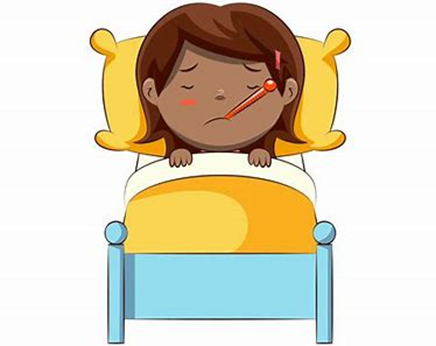 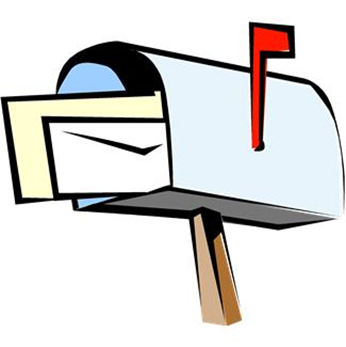 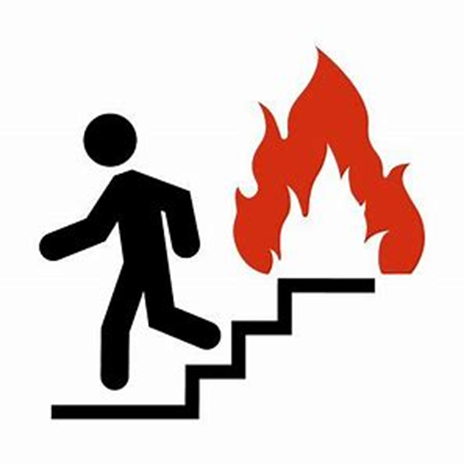 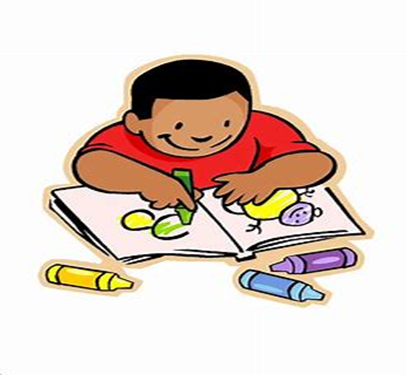 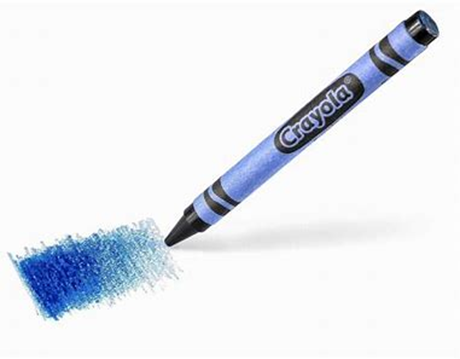 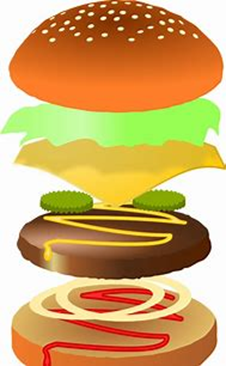 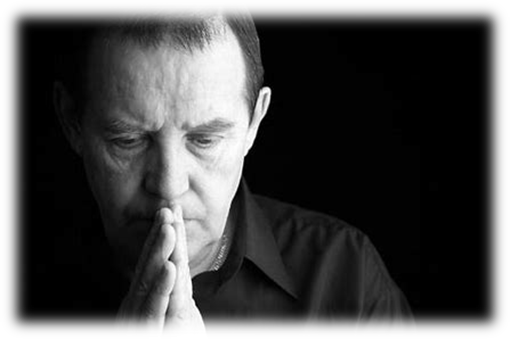 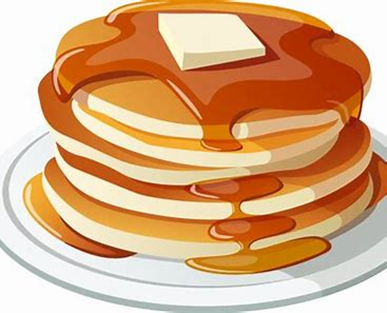 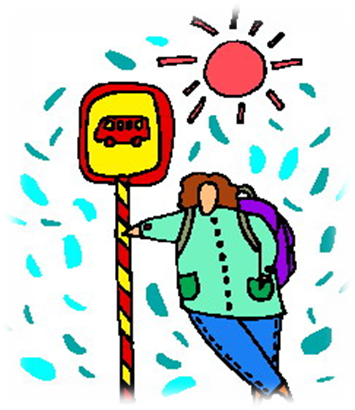 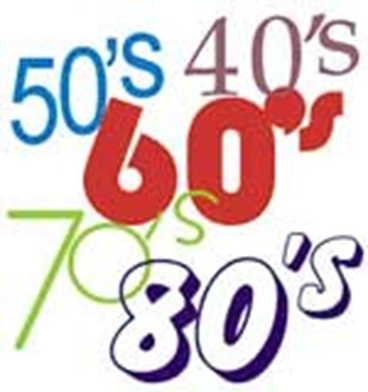 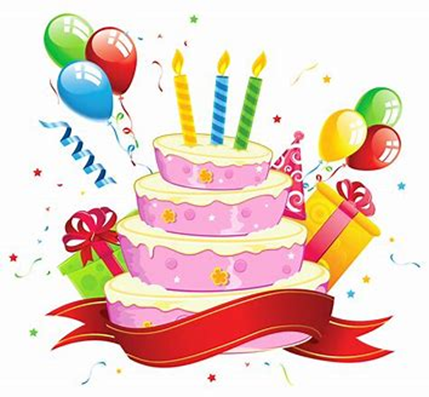 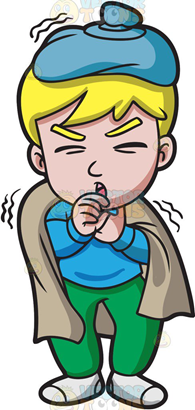 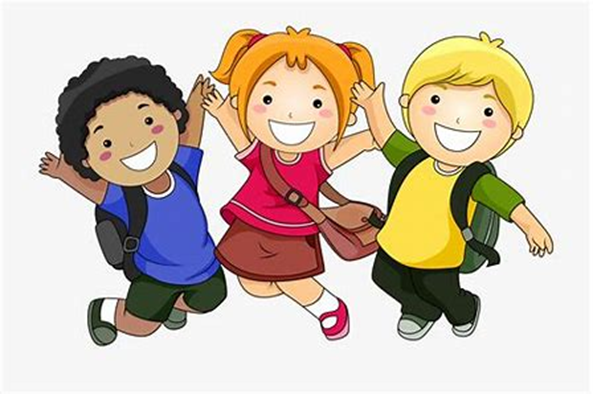 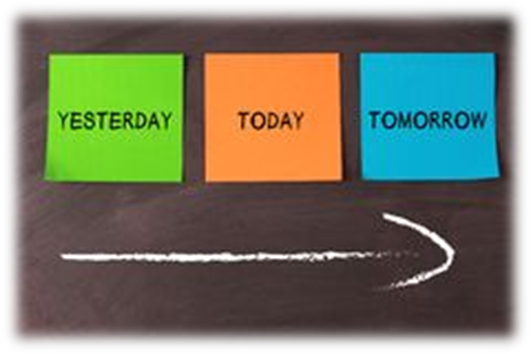 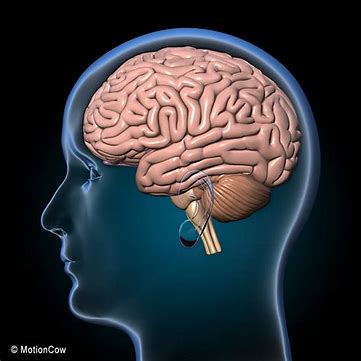 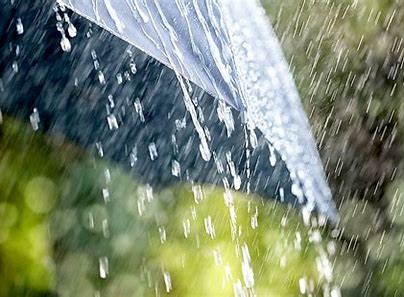 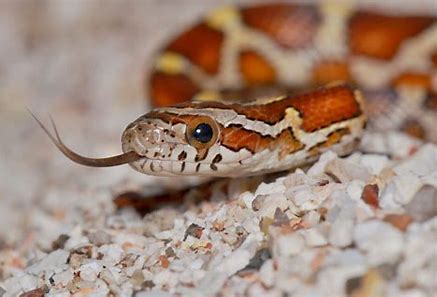 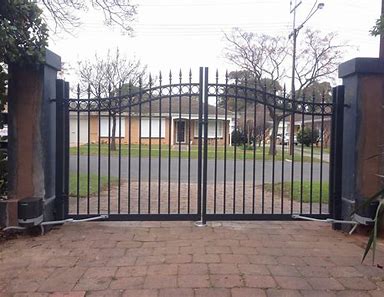 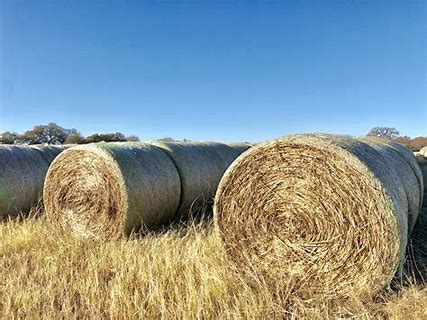 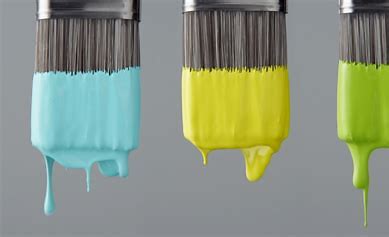 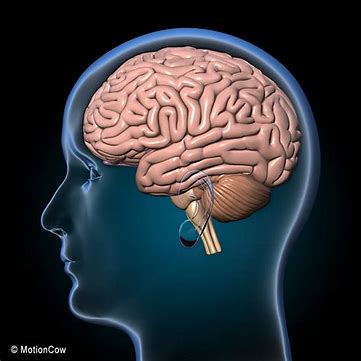 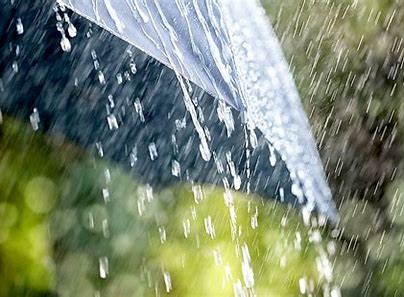 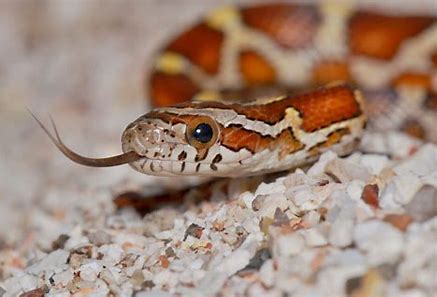 snake
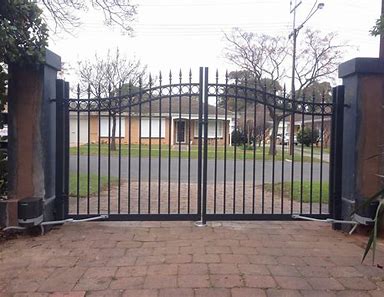 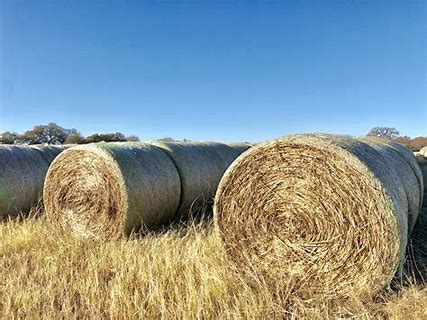 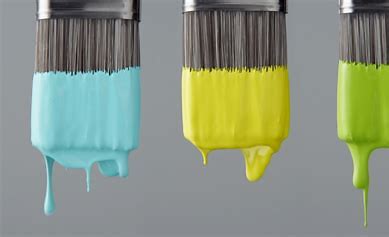 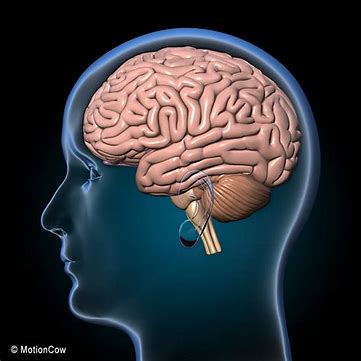 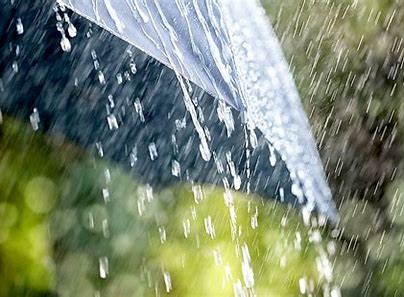 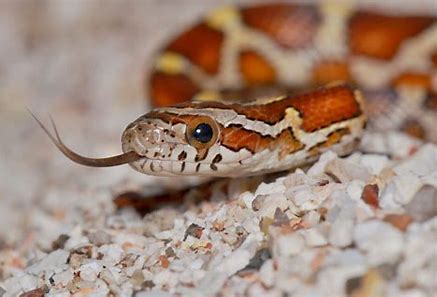 snake		 rain
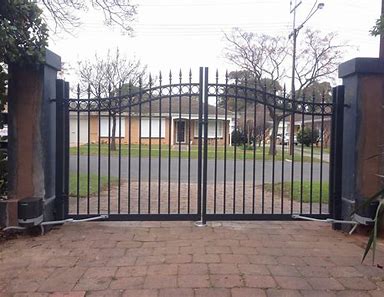 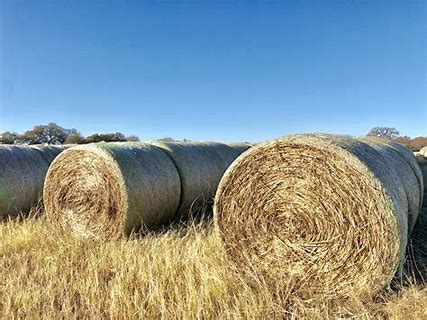 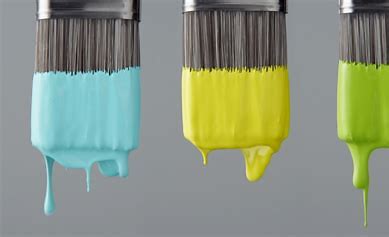 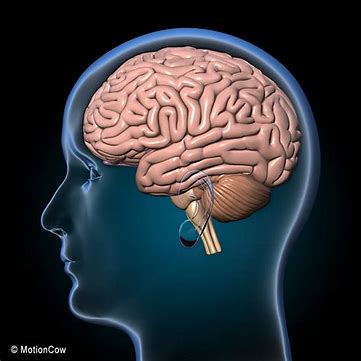 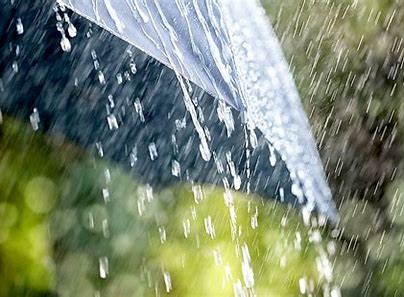 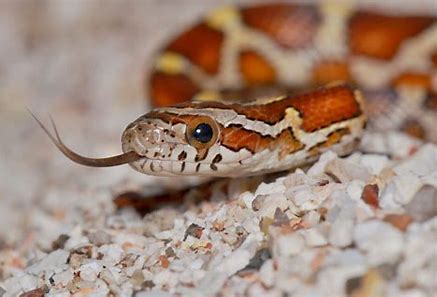 snake		 rain			brain
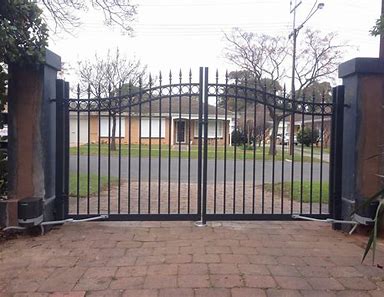 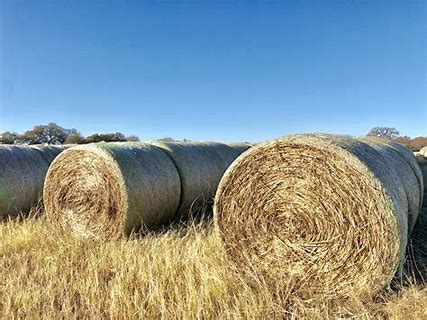 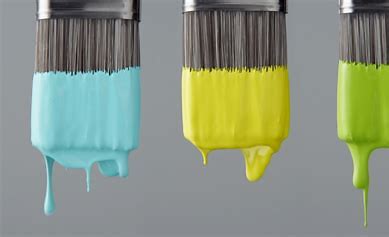 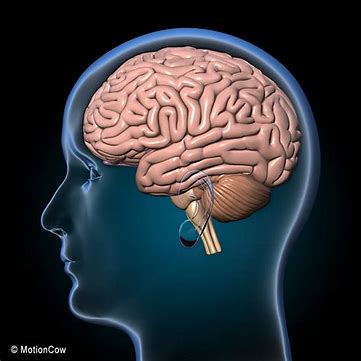 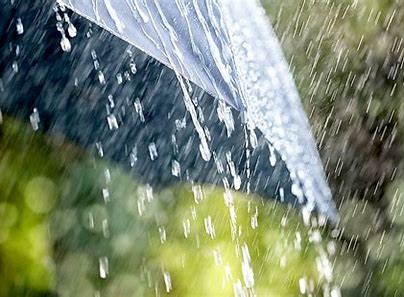 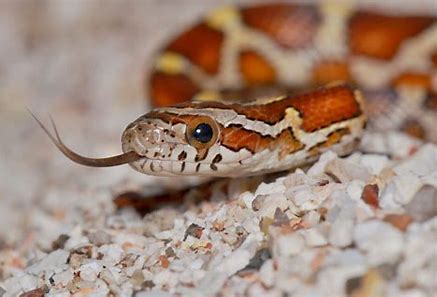 snake		 rain			brain



 gate
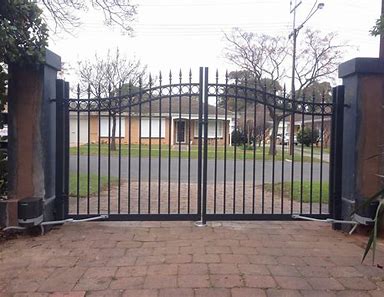 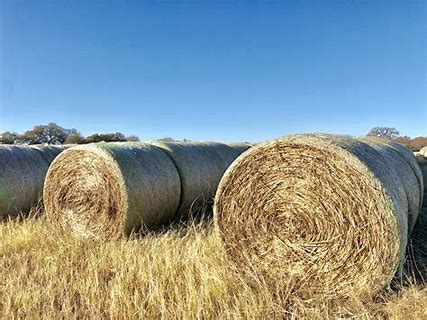 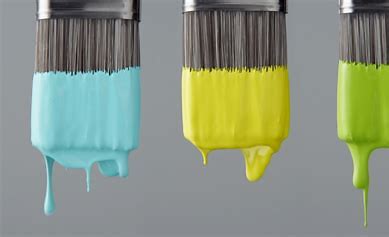 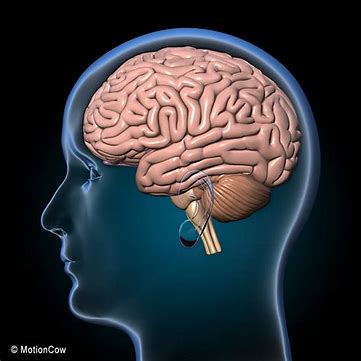 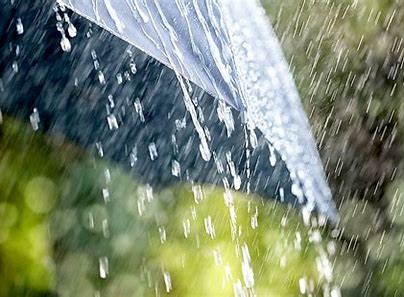 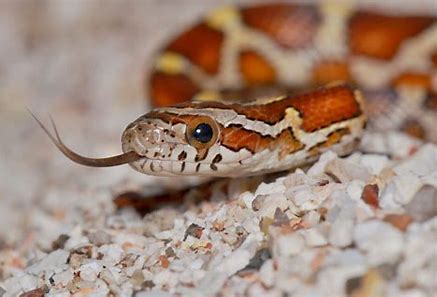 snake		 rain			brain



 gate			 hay
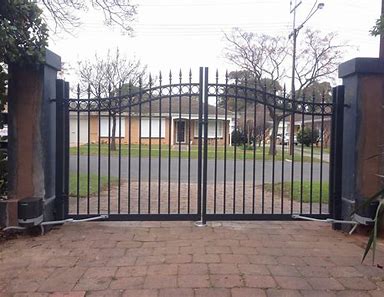 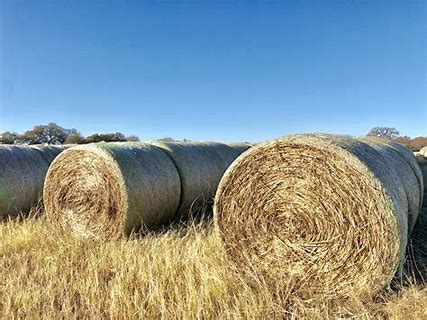 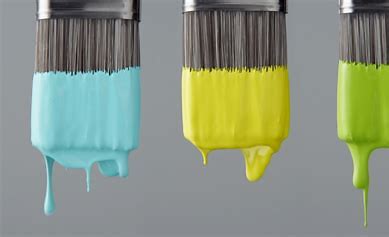 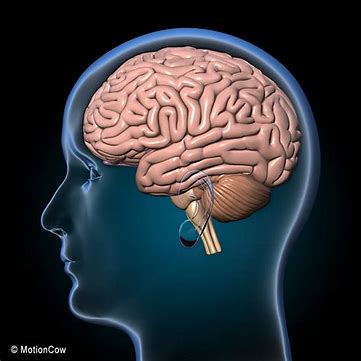 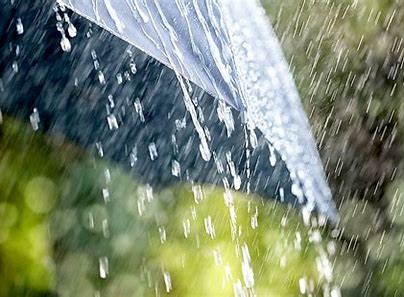 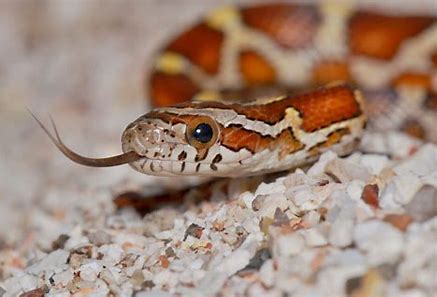 snake		 rain			brain



 gate			 hay			paint
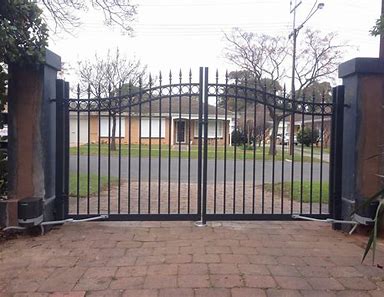 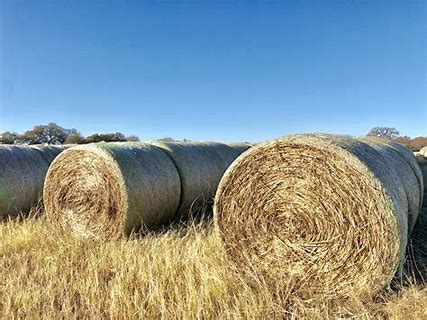 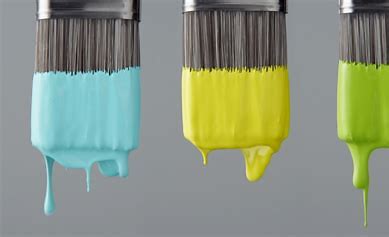 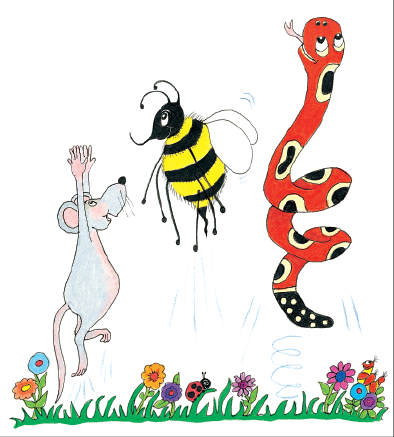 Dictation
Dictation
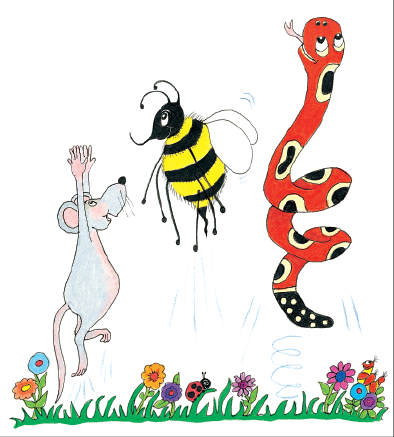 1.           


2.                                                                                                                                         


3.
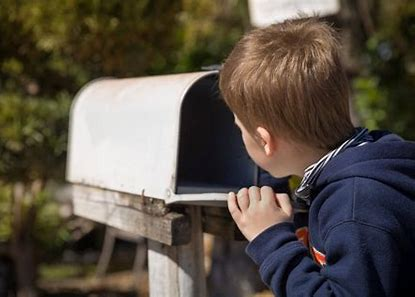 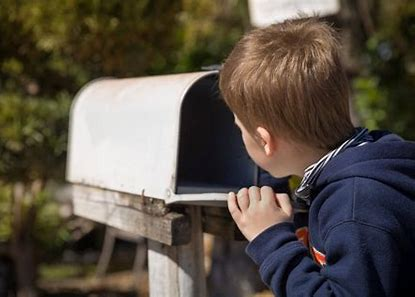 I was waiting for my mail.
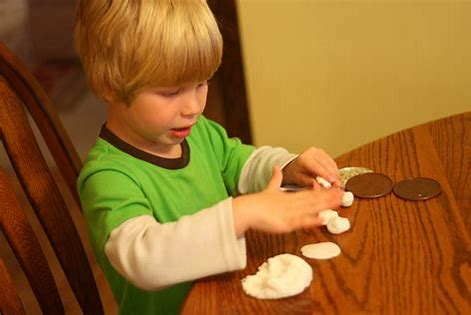 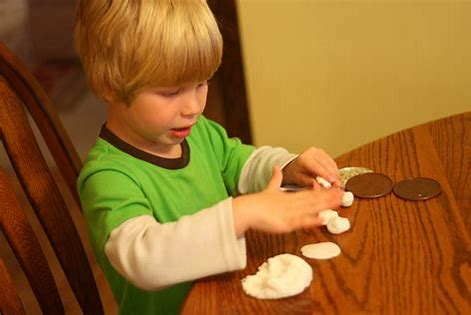 He makes a cake of clay.
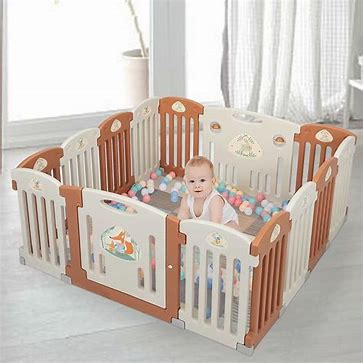 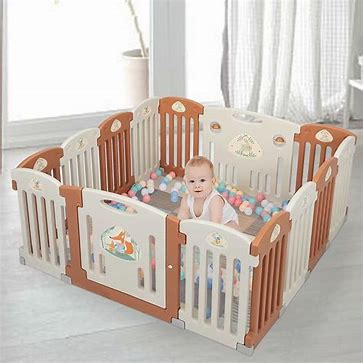 The boy was in the playpen.